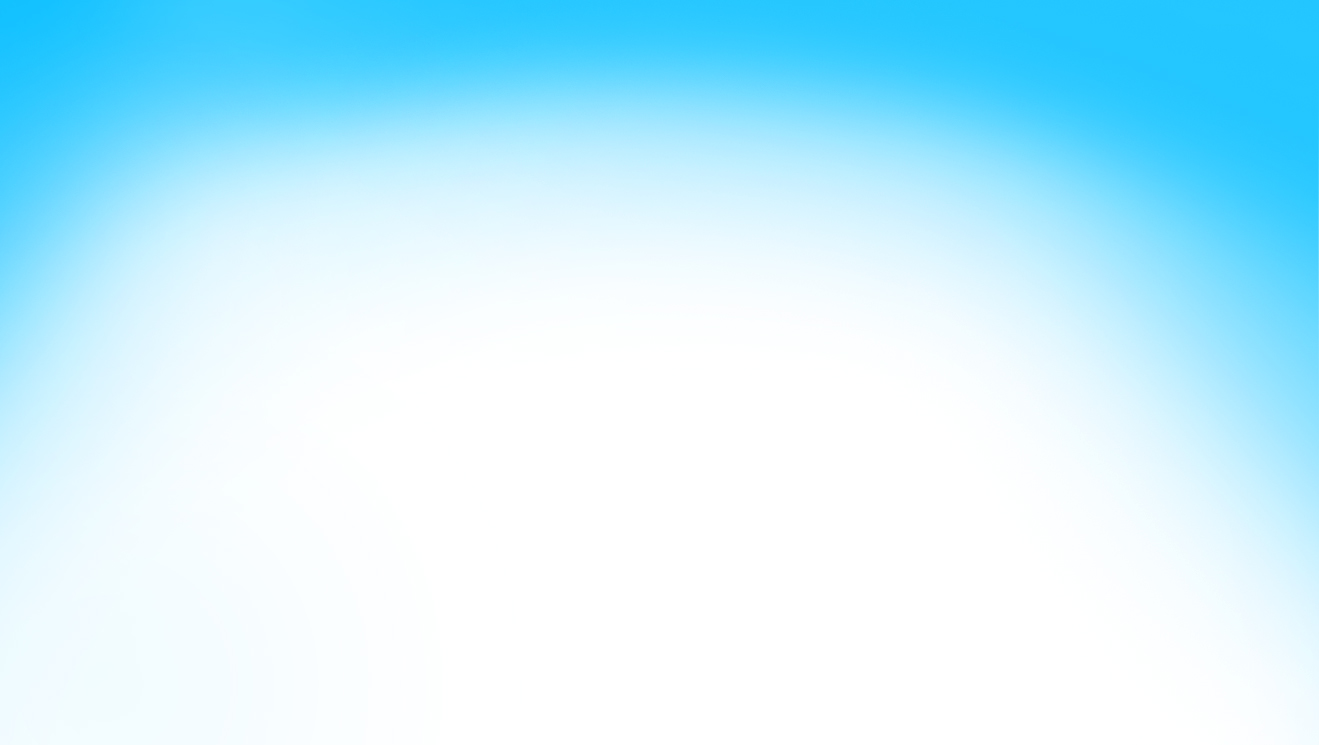 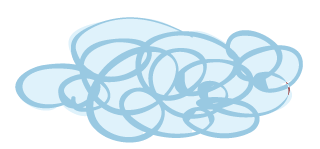 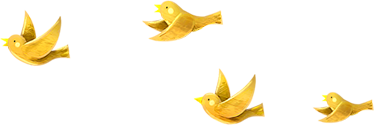 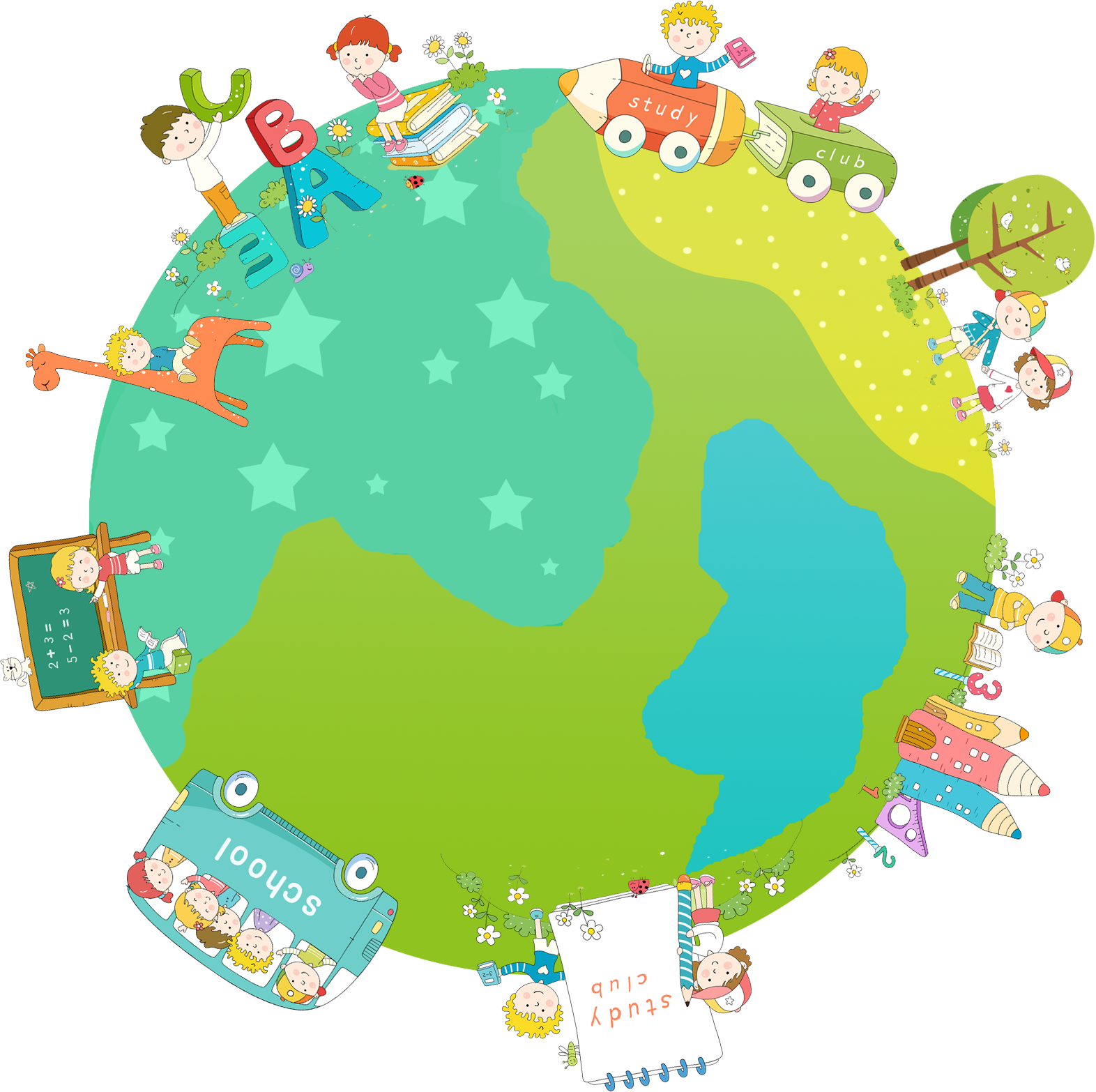 童心飞扬儿童PPT
汇报人：千库网
汇报时间：XX年XX月
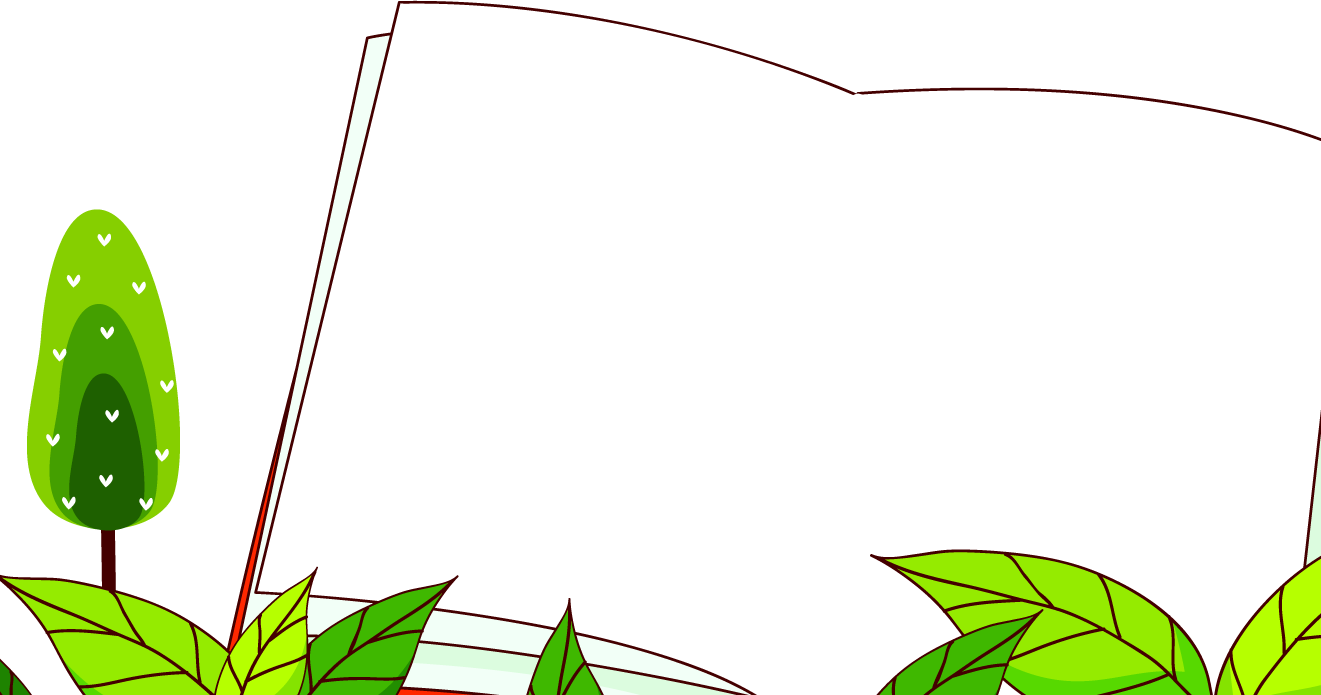 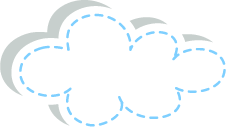 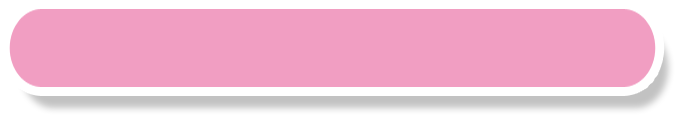 在此输入文字
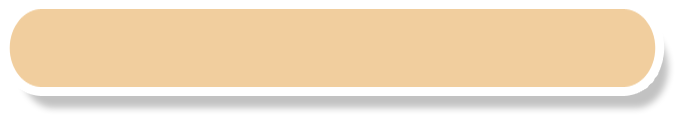 在此输入文字
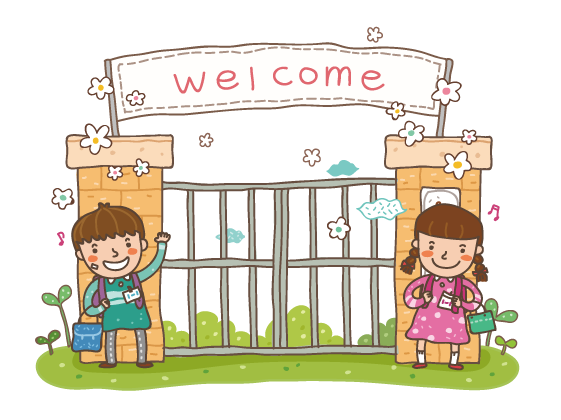 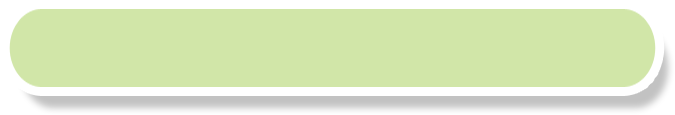 在此输入文字
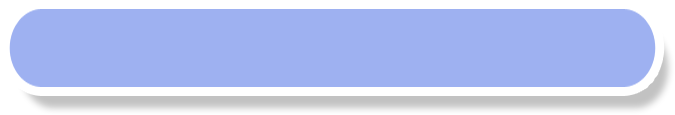 在此输入文字
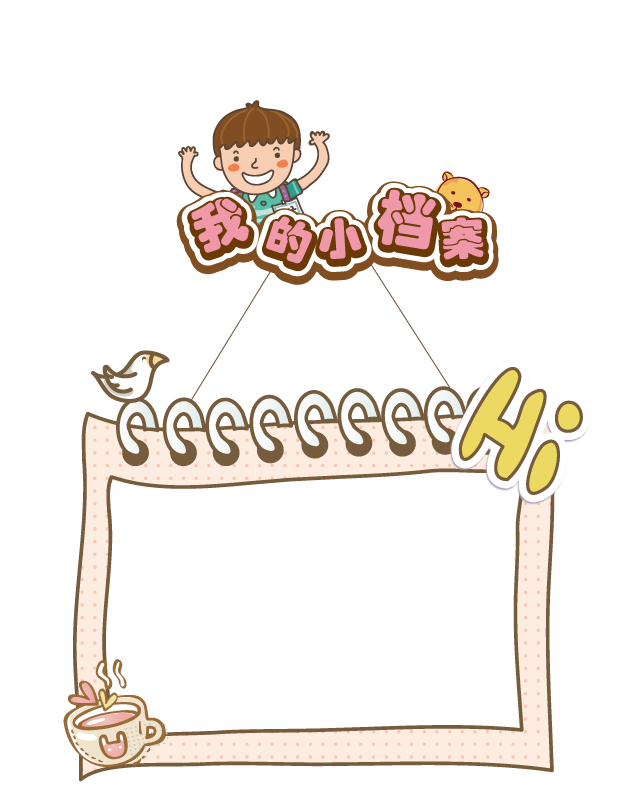 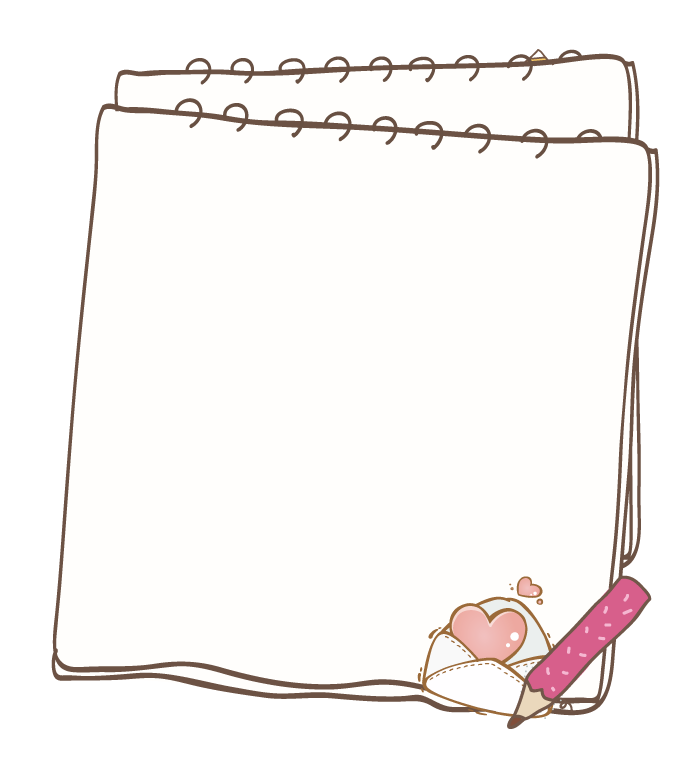 点击输入文本内容点击输入文本内容点击输入文本内容点击输入文本内容
点击输入文本内容点击输入文本内容
点击输入文本内容点击输入文本内容
点击输入文本内容点击输入文本内容
点击输入文本内容点击输入文本内容
点击输入文本内容点击输入文本内容
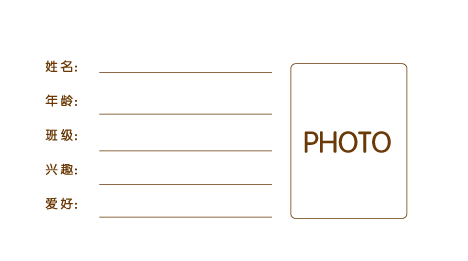 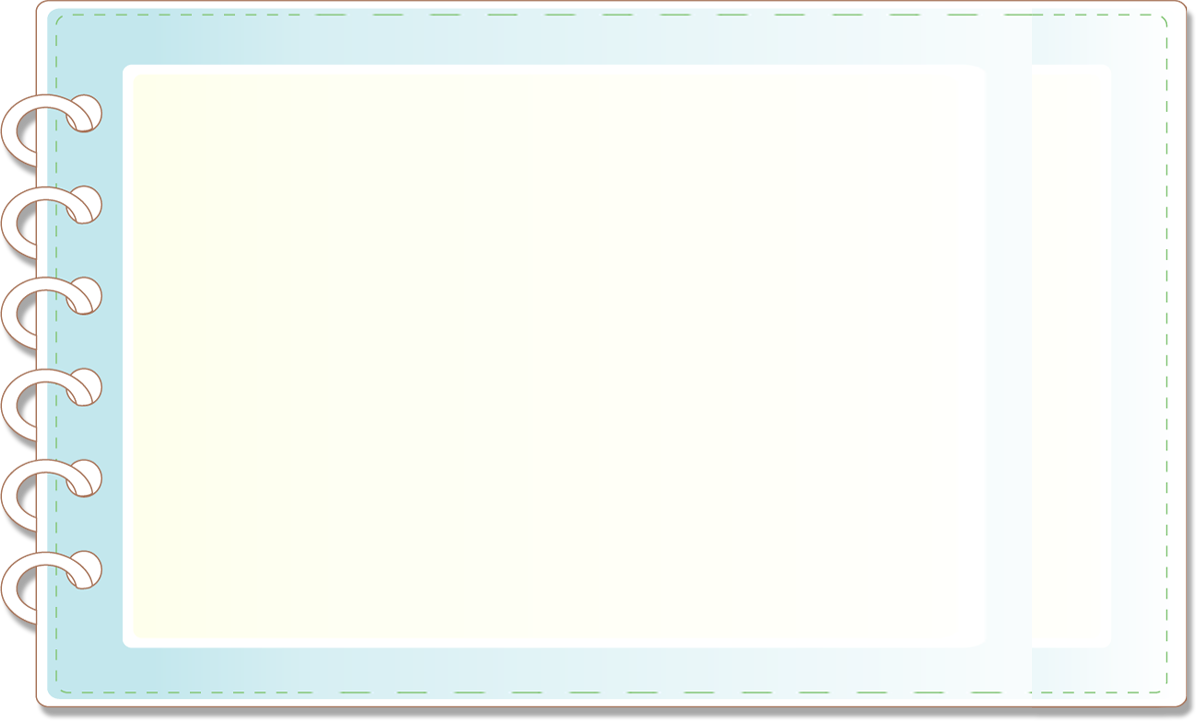 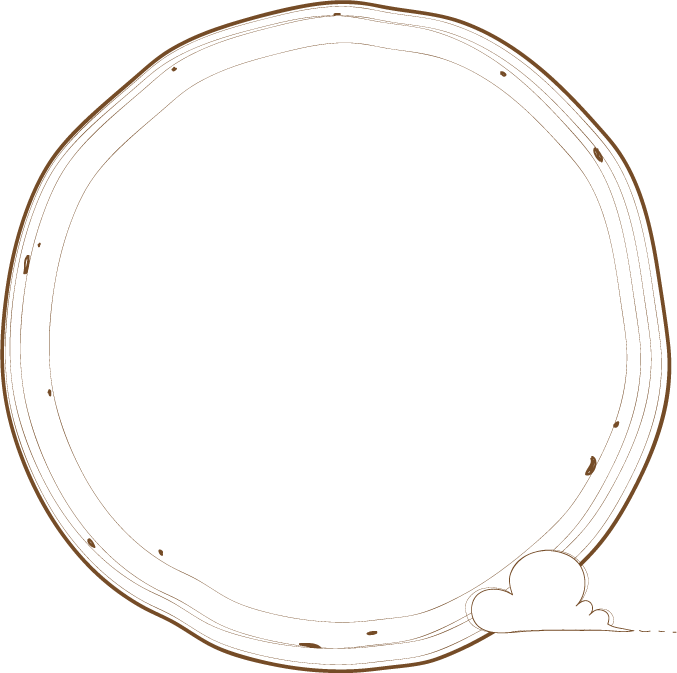 点击输入文本内容点击输入文本内容点击输入文本内容点击输入文本内容
点击输入文本内容点击输入文本内容
点击输入文本内容点击输入文本内容
点击输入文本内容点击输入文本内容
点击输入文本内容点击输入文本内容
点击输入文本内容点击输入文本内容
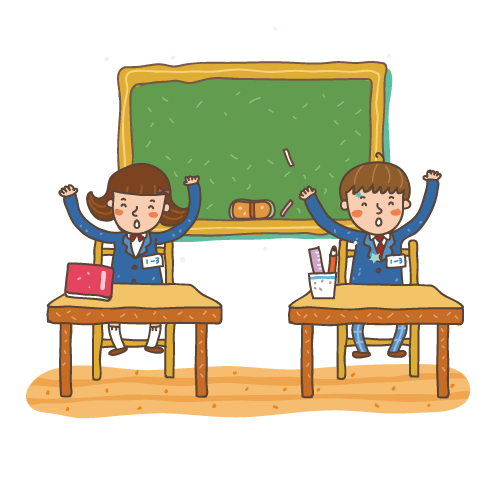 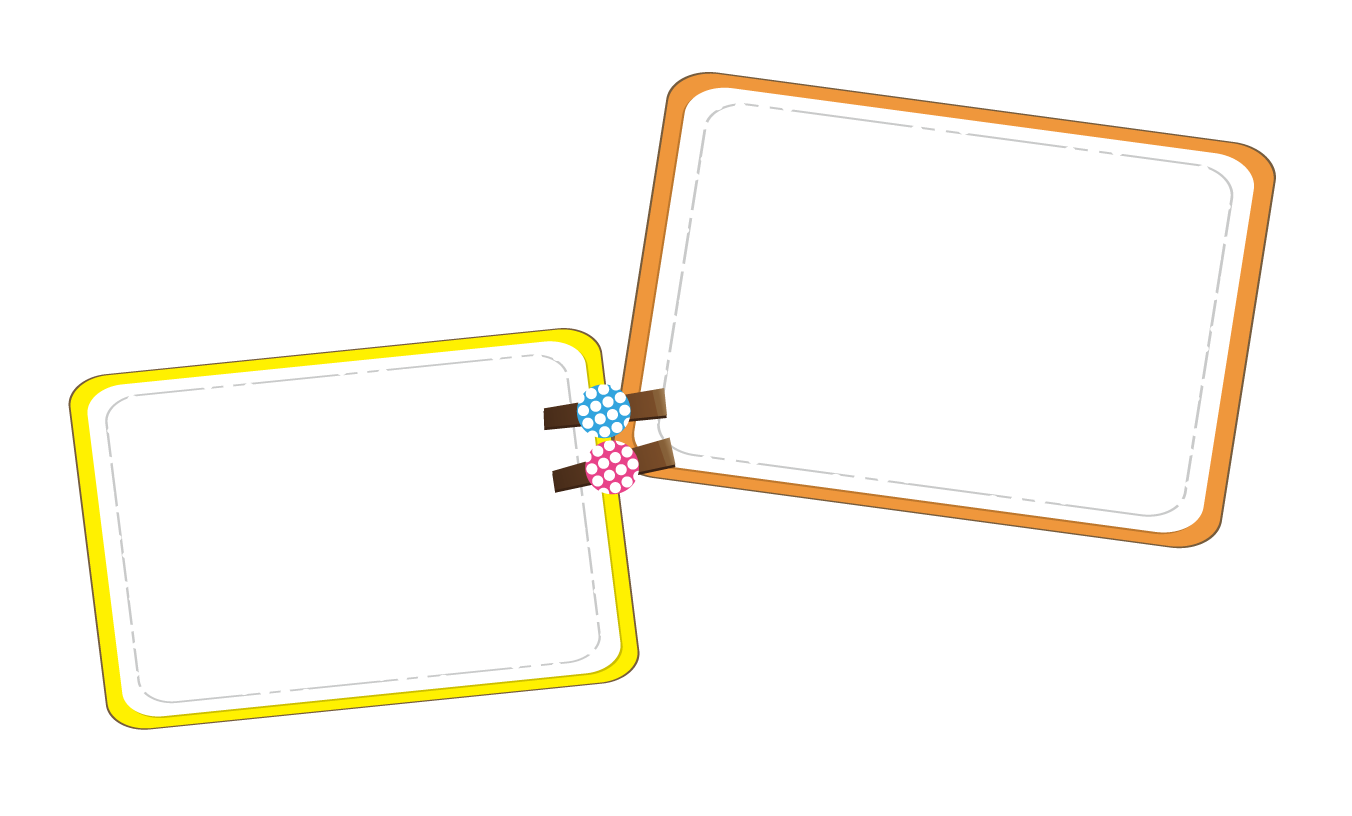 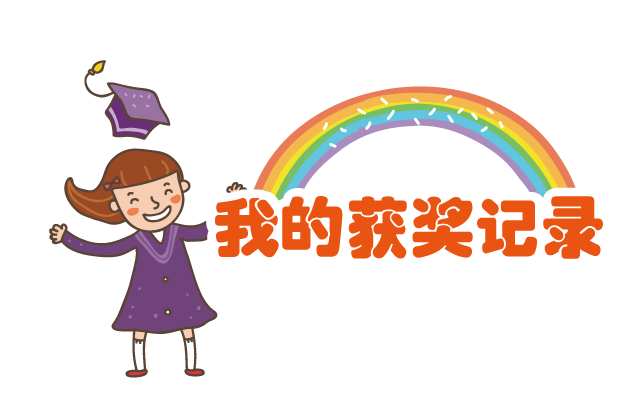 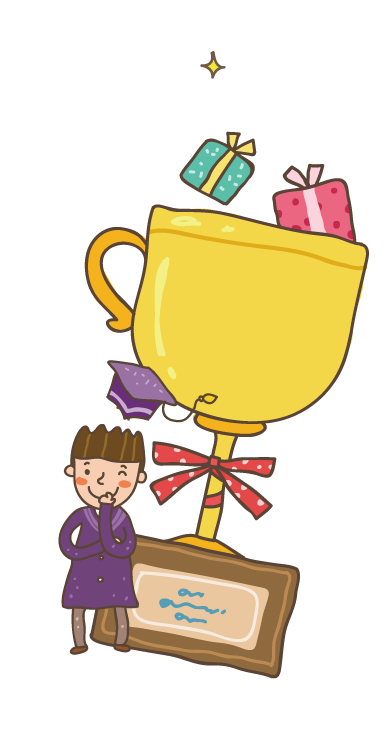 点击输入文本内容点击输入文本内容点击输入文本内容点击输入文本内容
点击输入文本内容点击输入文本内容
点击输入文本内容
点击输入文本内容点击输入文本内容点击输入文本内容点击输入文本内容点击输入文本内容点击输入文本内容点击输入文本内容点击输入文本内容点击输入文本内容点击输入文本内容点击输入文本内容点击输入文本内容点击输入文本内容点击输入文本内容
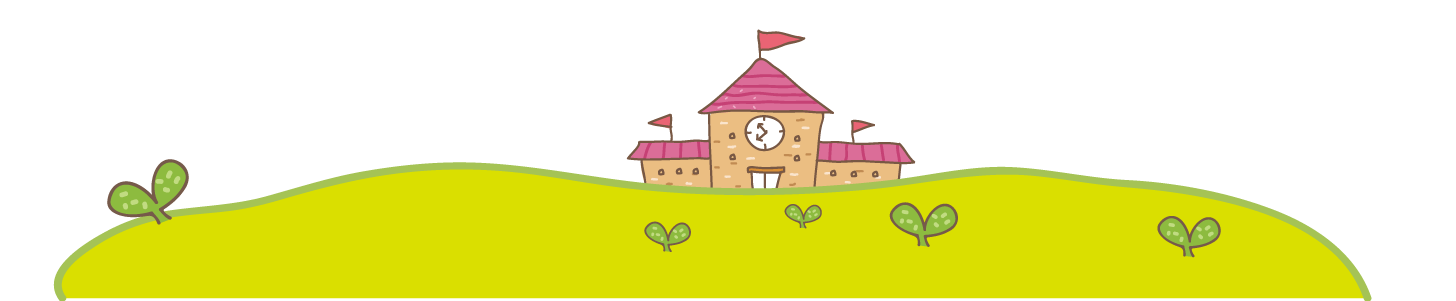 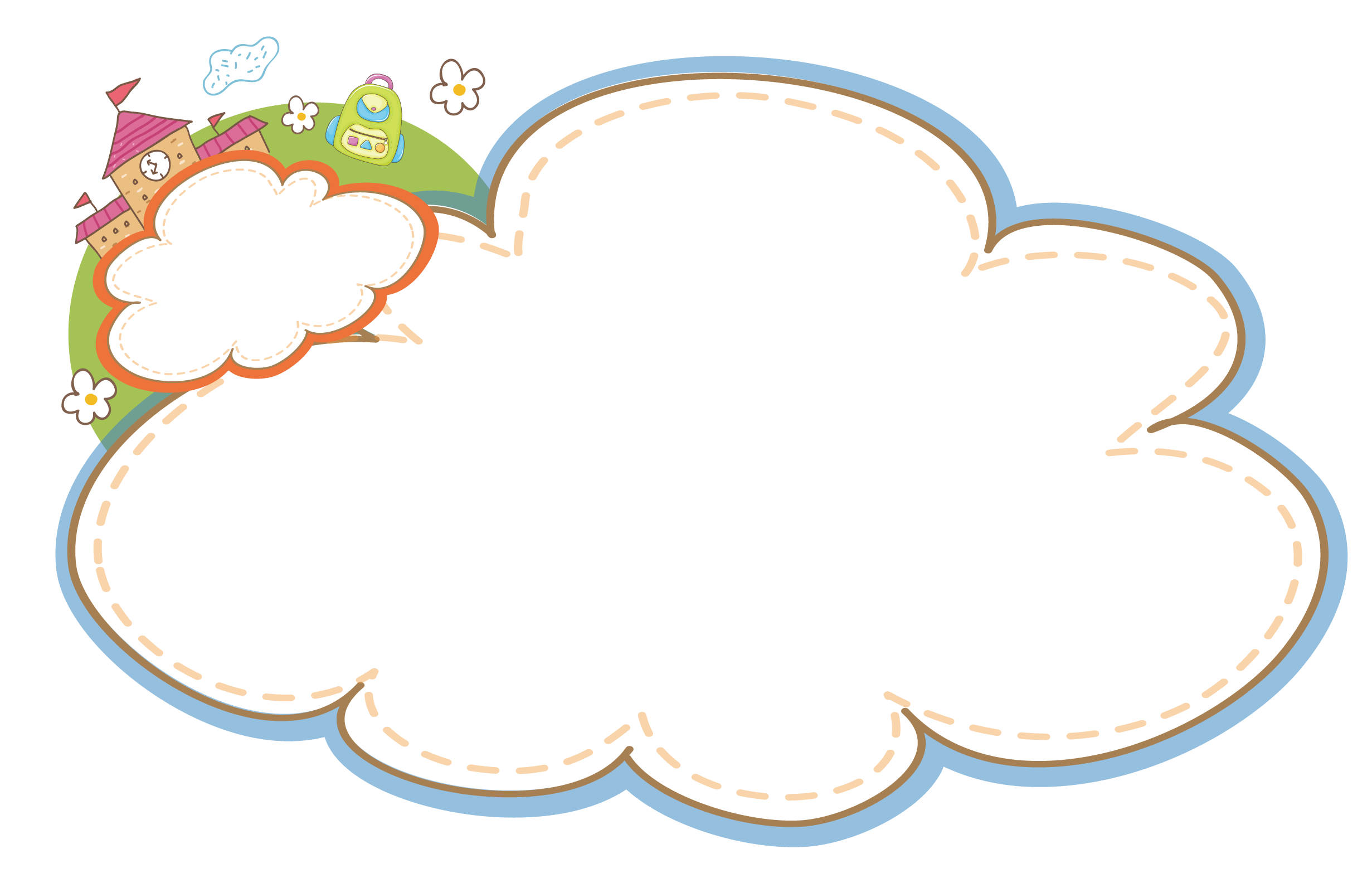 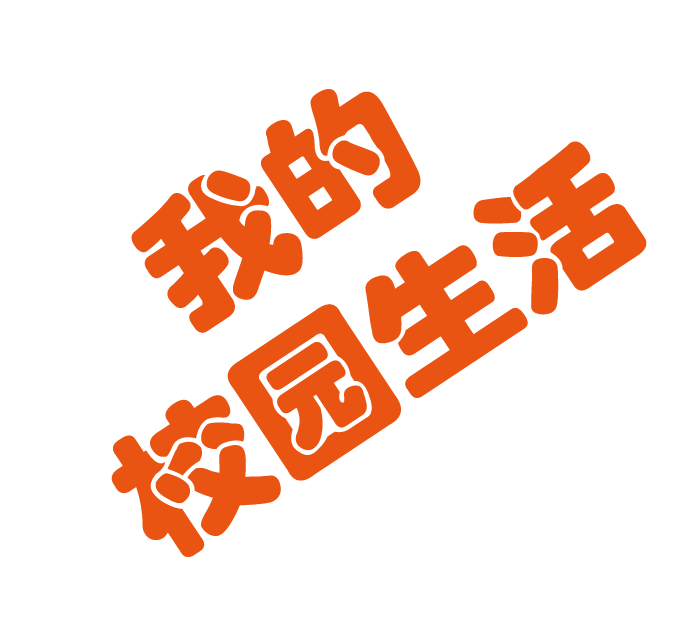 点击输入文本内容点击输入文本内容点击输入文本内容点击输入文本内容
点击输入文本内容点击输入文本内容
点击输入文本内容点击输入文本内容
点击输入文本内容点击输入文本内容
点击输入文本内容点击输入文本内容
点击输入文本内容点击输入文本内容
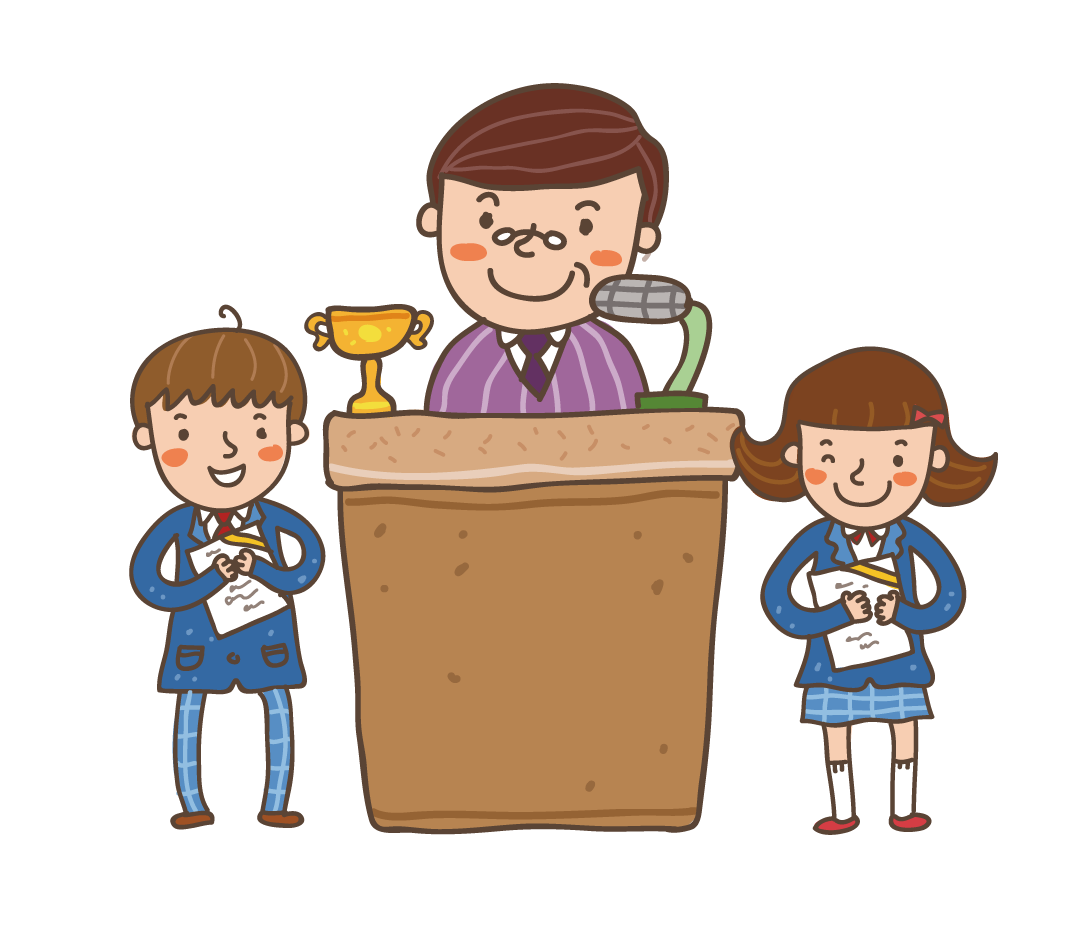 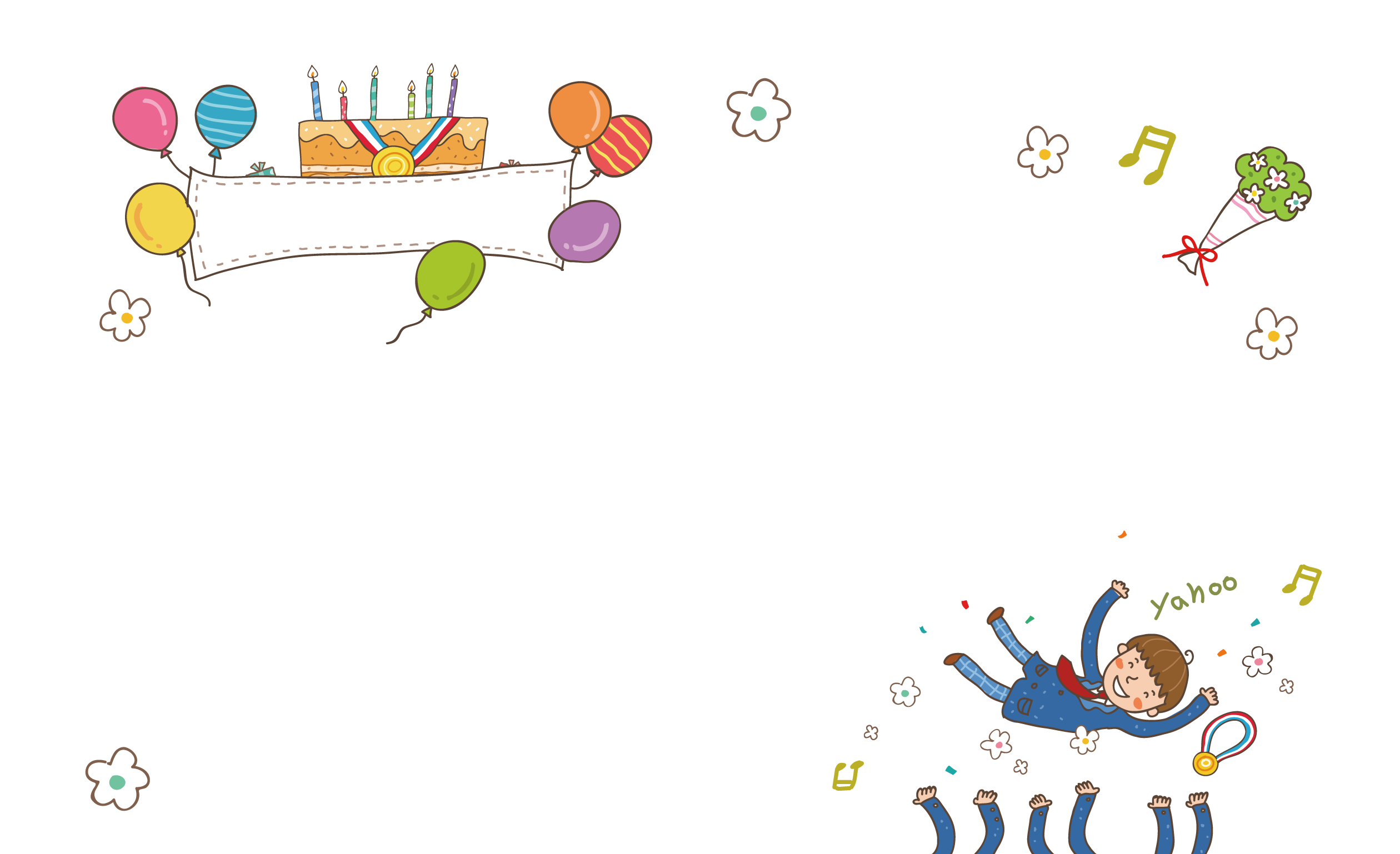 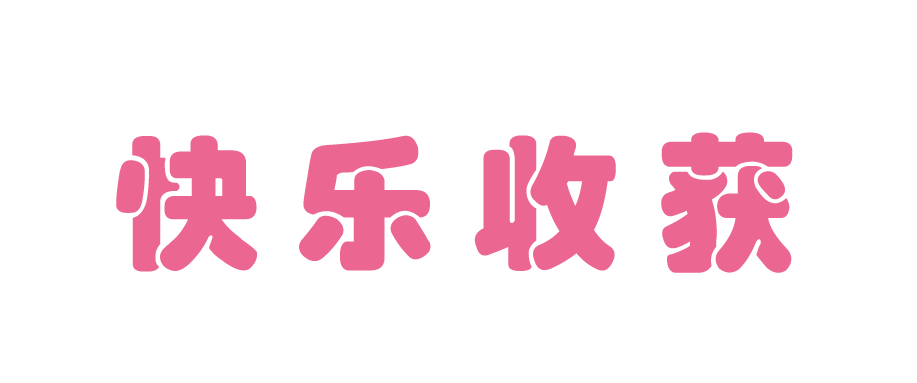 点击输入文本内容点击输入文本内容点击输入文本内容点击输入文本内容点击输入文本内容点击输入文本内容点击输入文本内容点击输入文本内容点击输入文本内容点击输入文本内容点击输入文本内容点击输入文本内容点击输入文本内容点击输入文本内容点击输入文本内容点击输入文本内容点击输入文本内容点击输入文本内容点击输入文本内容点击输入文本内容点击输入文本内容
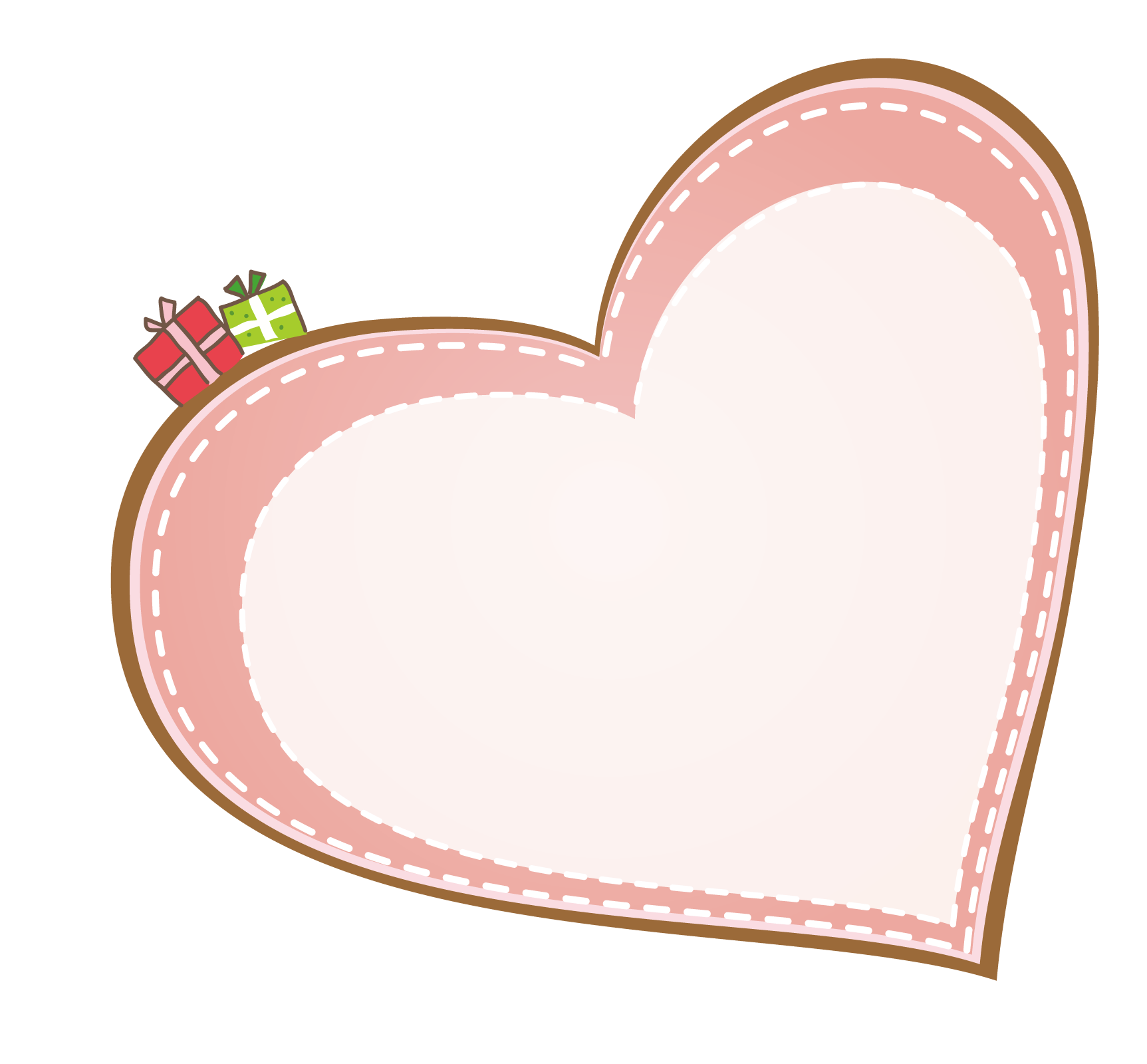 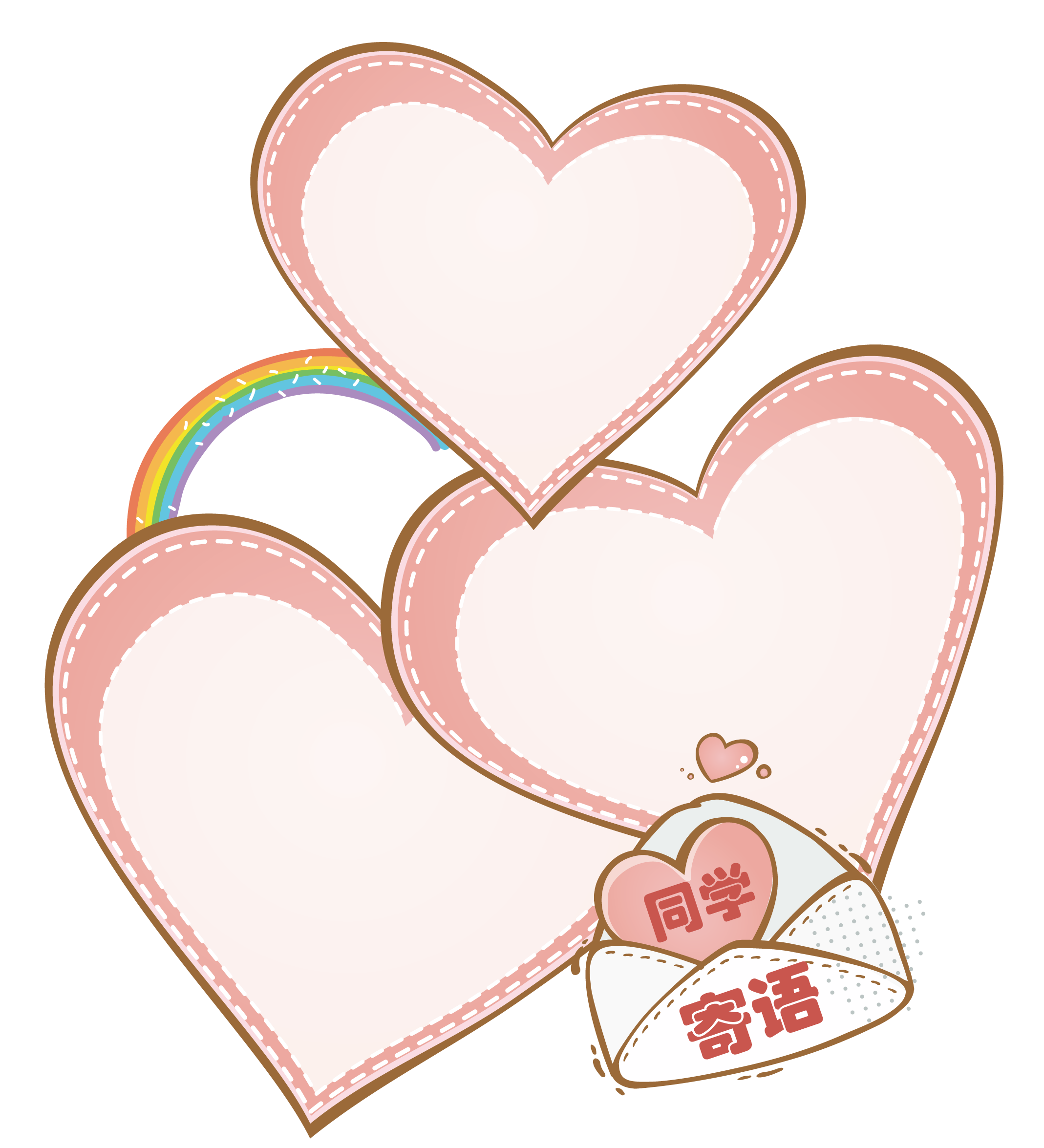 点击输入文本内容点击输入文本内容点击输入文本内容点击输入文本内容点击输入文本内容点击输入文本内容
点击输入文本内容点击输入文本内容点击输入文本内容点击输入文本内容点击输入文本内容点击输入文本内容点击输入文本内容
点击输入文本内容点击输入文本内容点击输入文本内容点击输入文本内容点击输入文本内容点击输入文本内容
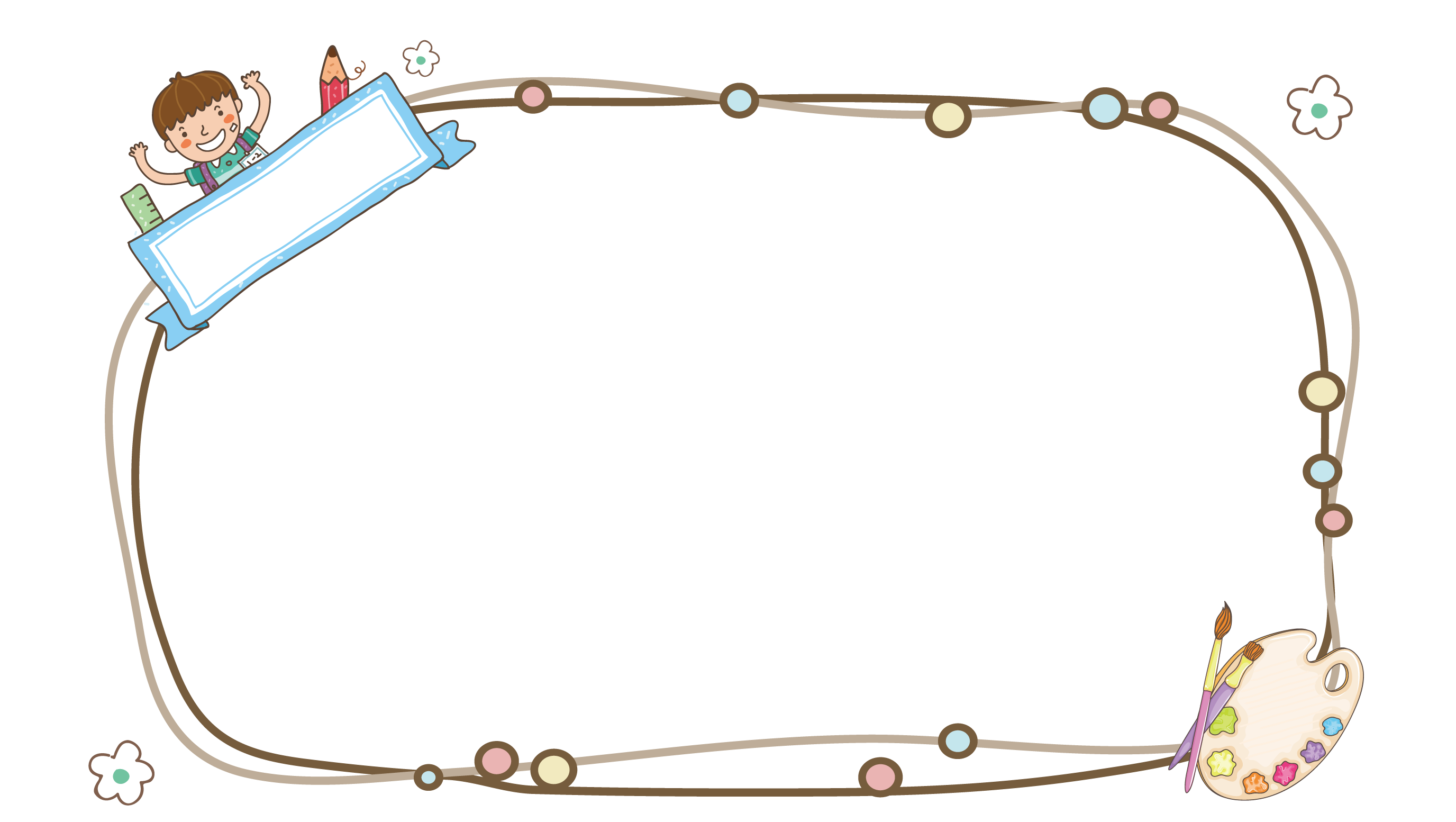 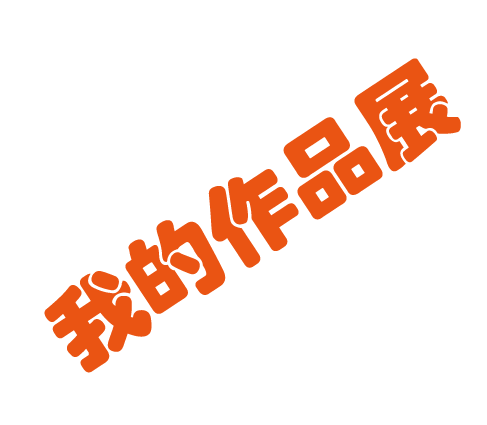 点击输入文本内容点击输入文本内容点击输入文本内容点击输入文本内容点击输入文本内容点击输入文本内容点击输入文本内容点击输入文本内容点击输入文本内容点击输入文本内容点击输入文本内容点击输入文本内容点击输入文本内容点击输入文本内容
点击输入文本内容点击输入文本内容点击输入文本内容点击输入文本内容点击输入文本内容点击输入文本内容点击输入文本内容
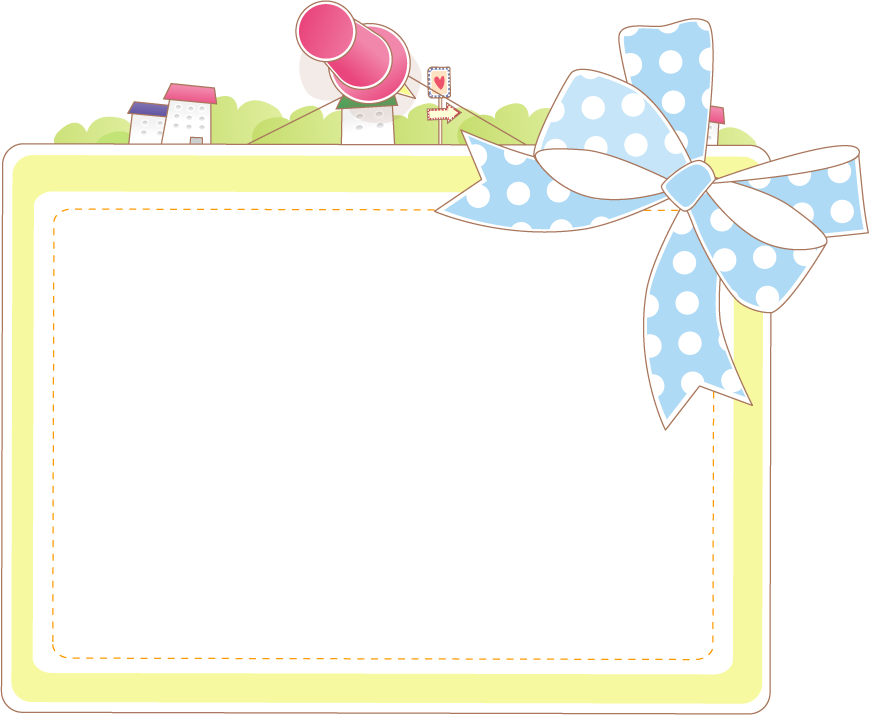 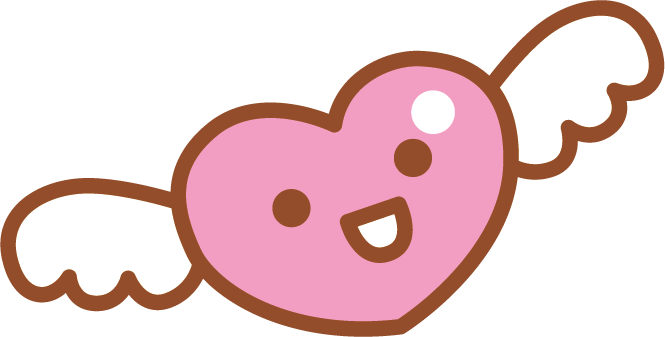 在此输入文字在此输入文字在此输入文字在此输入文字在此输入文字在此输入文字在此输入文字在此输入文字在此输入文字在此输入文字
在此输入文字在此输入文字在此输入文字在此输入文字在此输入文字在此输入文字在此输入文字在此输入文字在此输入文字在此输入文字
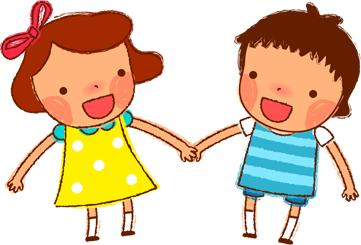 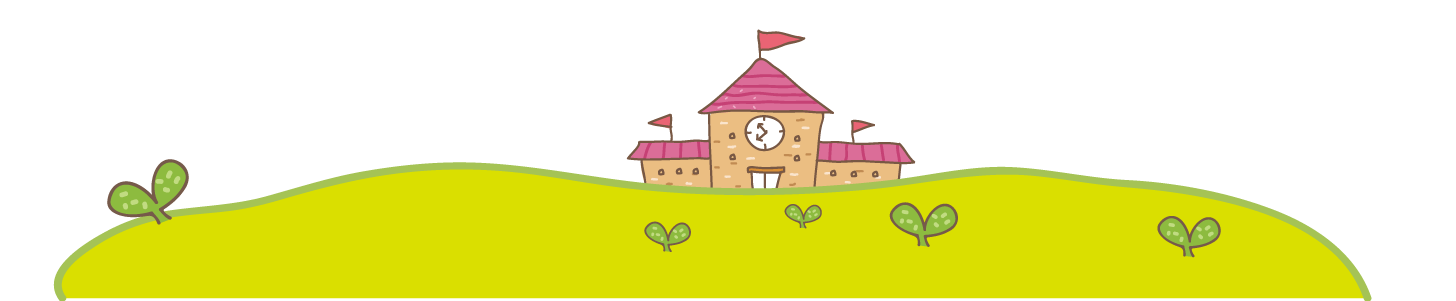 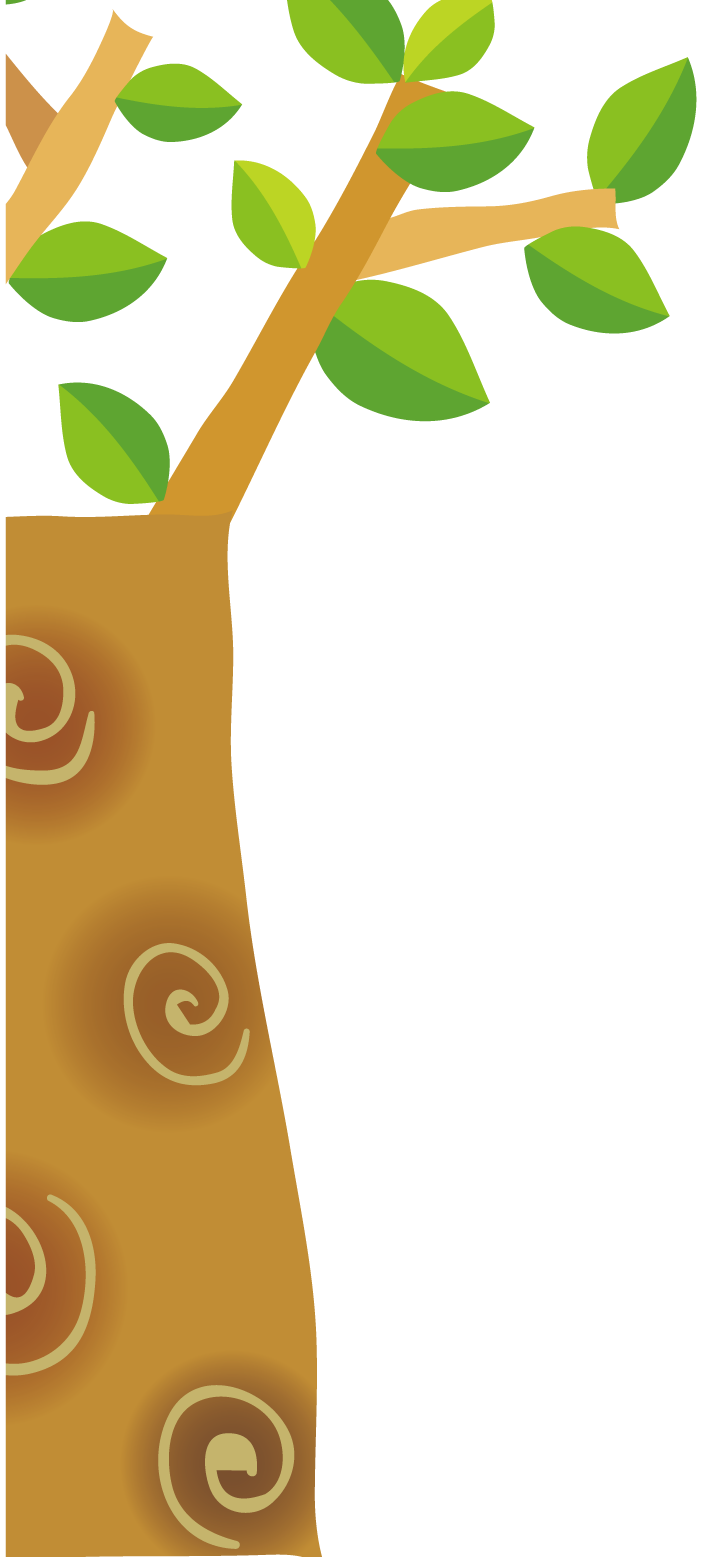 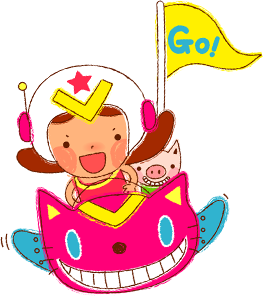 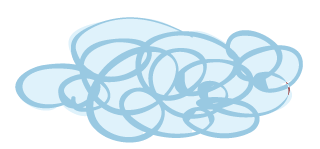 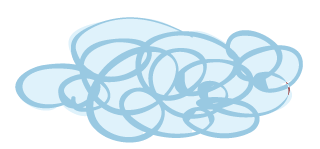 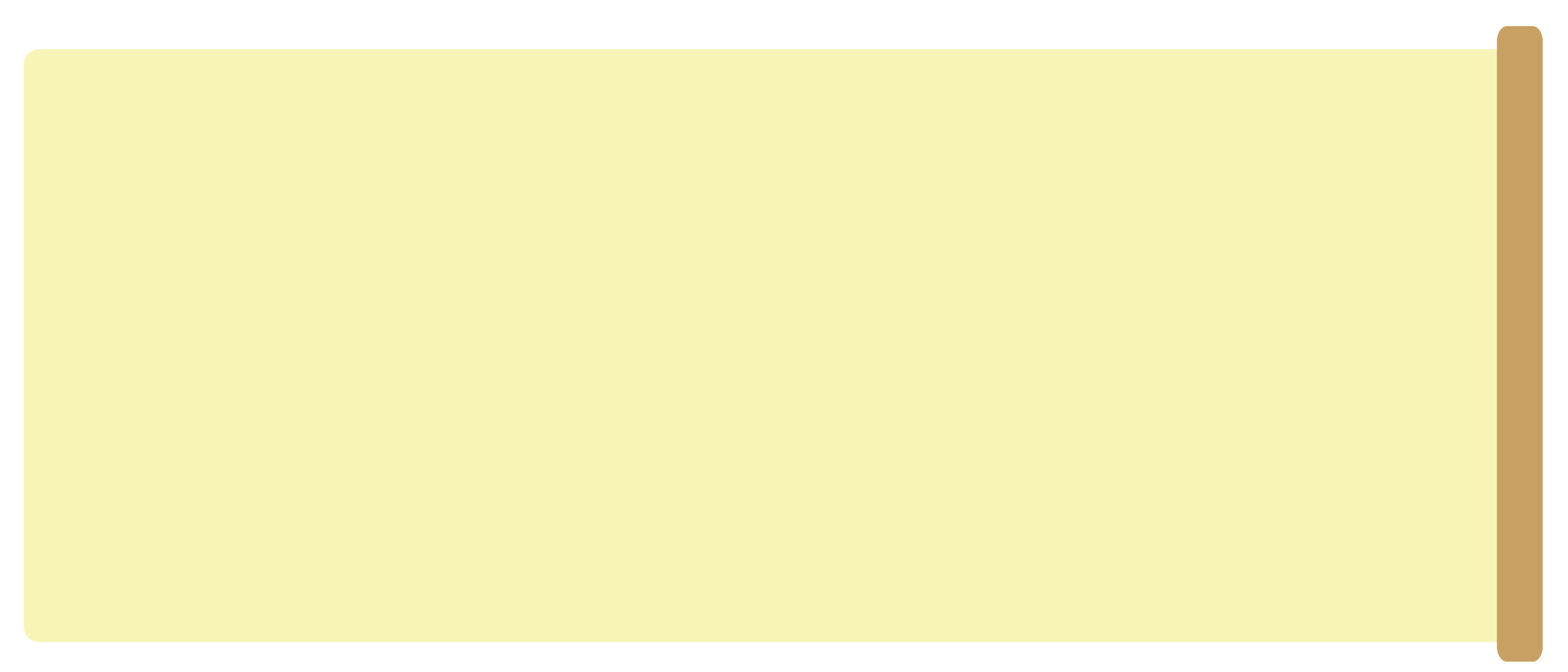 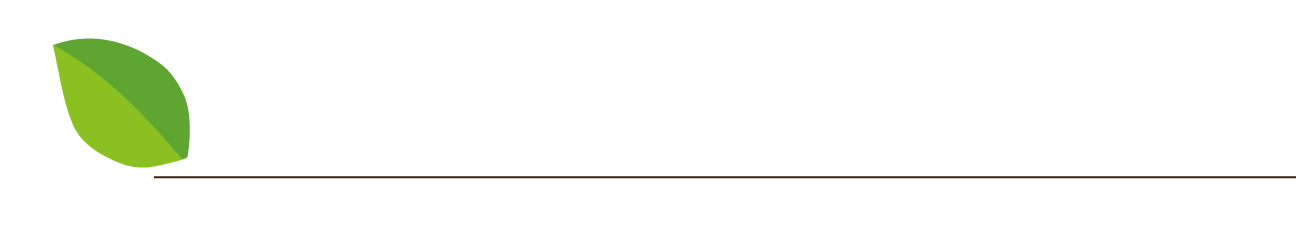 点击输入文本内容点击输入文本内容点击输入文本内容点击输入文本内容
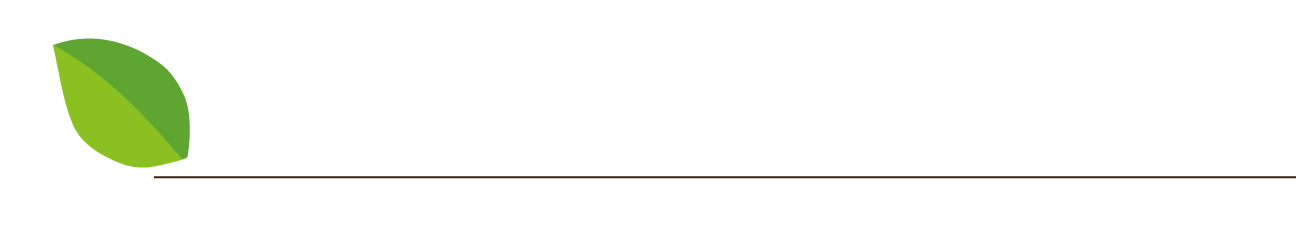 点击输入文本内容点击输入文本内容点击输入文本内容点击输入文本内容
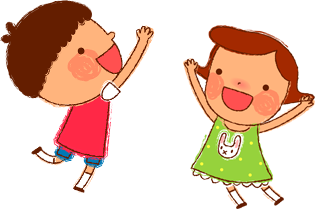 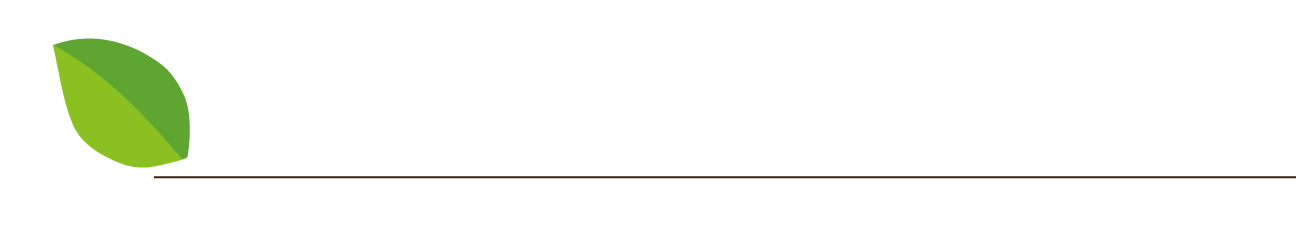 点击输入文本内容点击输入文本内容点击输入文本内容点击输入文本内容
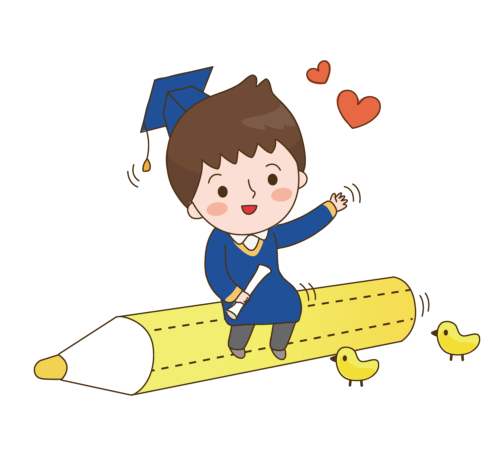 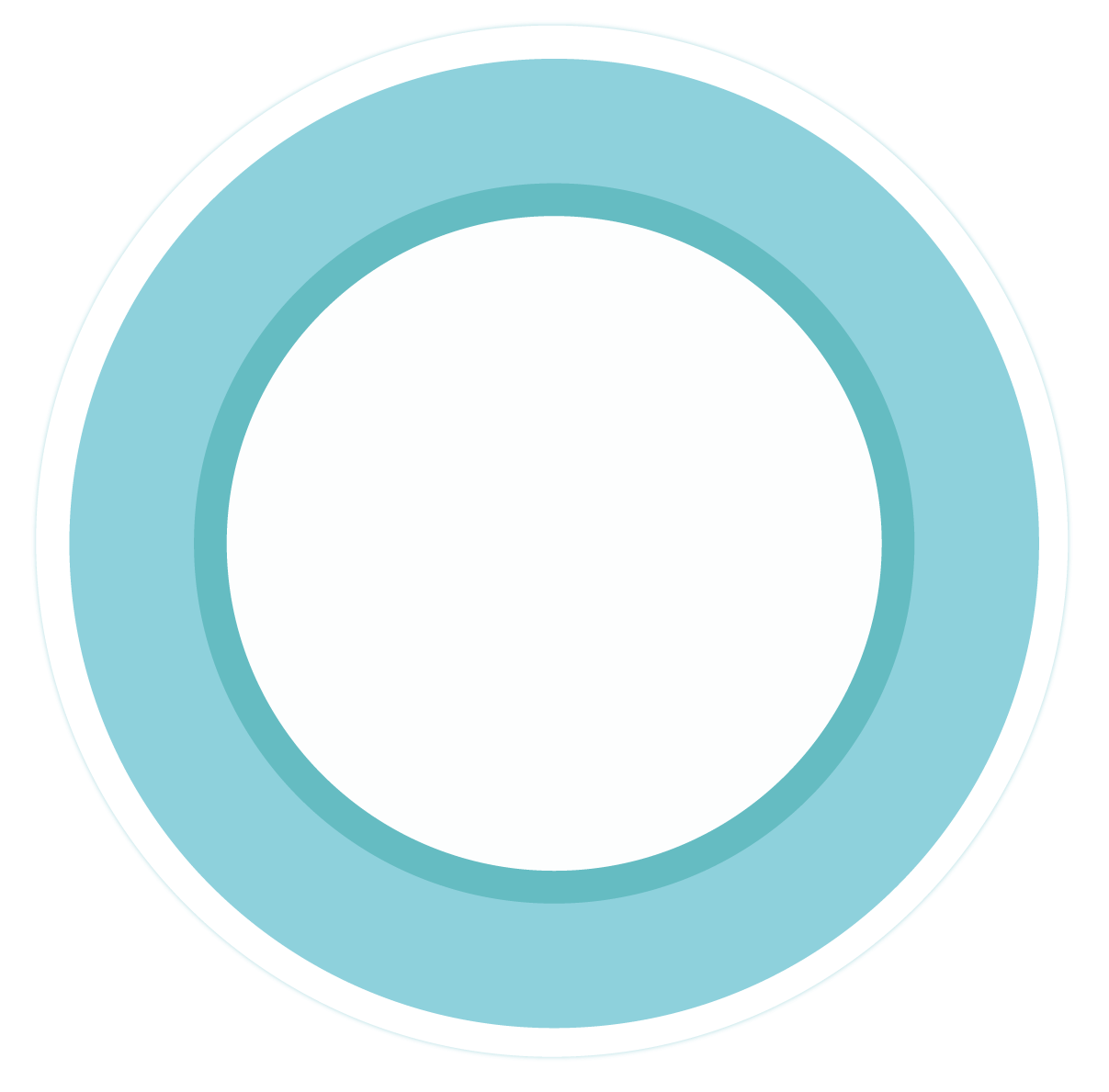 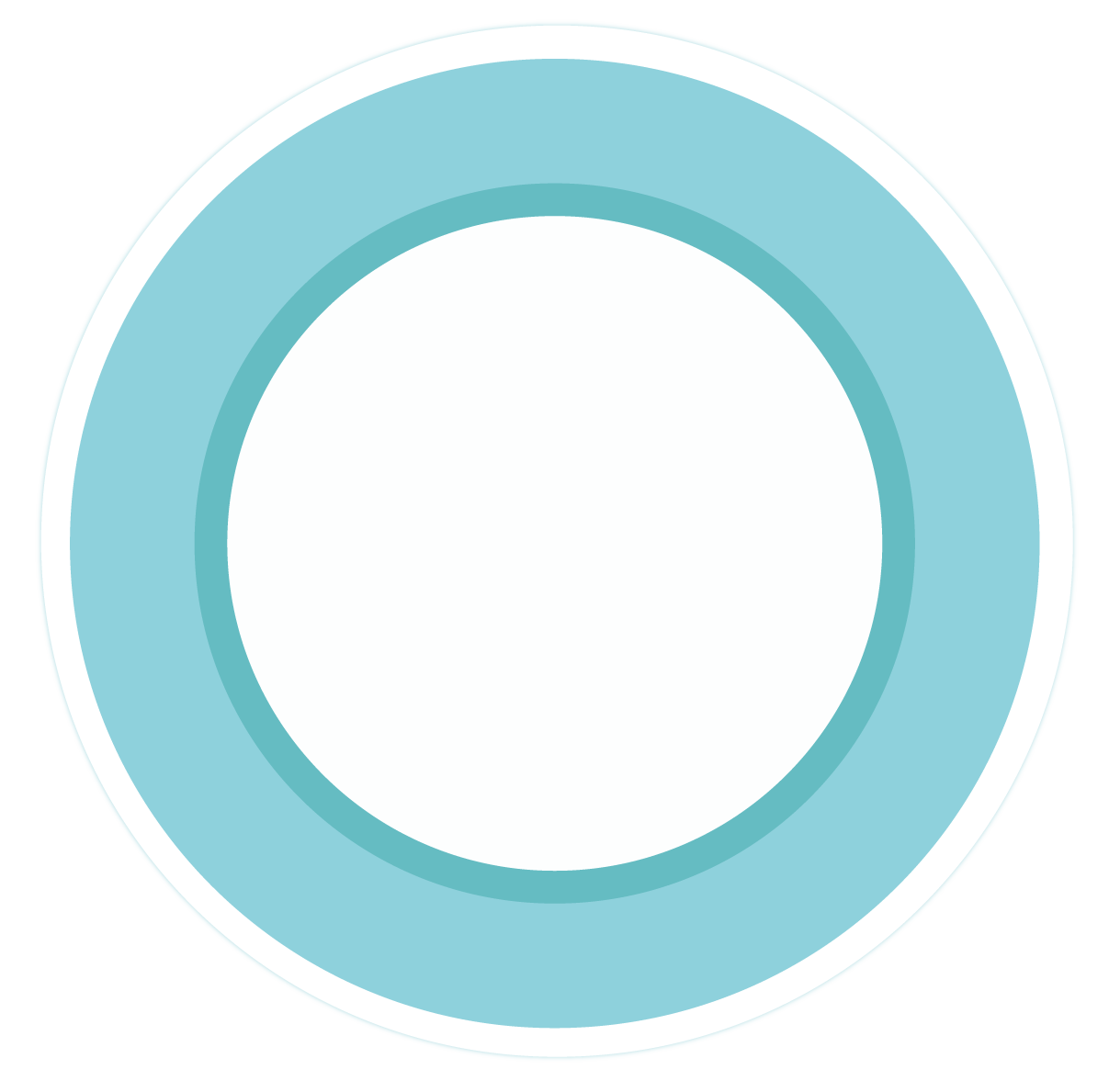 点击输入文本内容点击输入文本内容点击输入文本内容点击输入文本内容
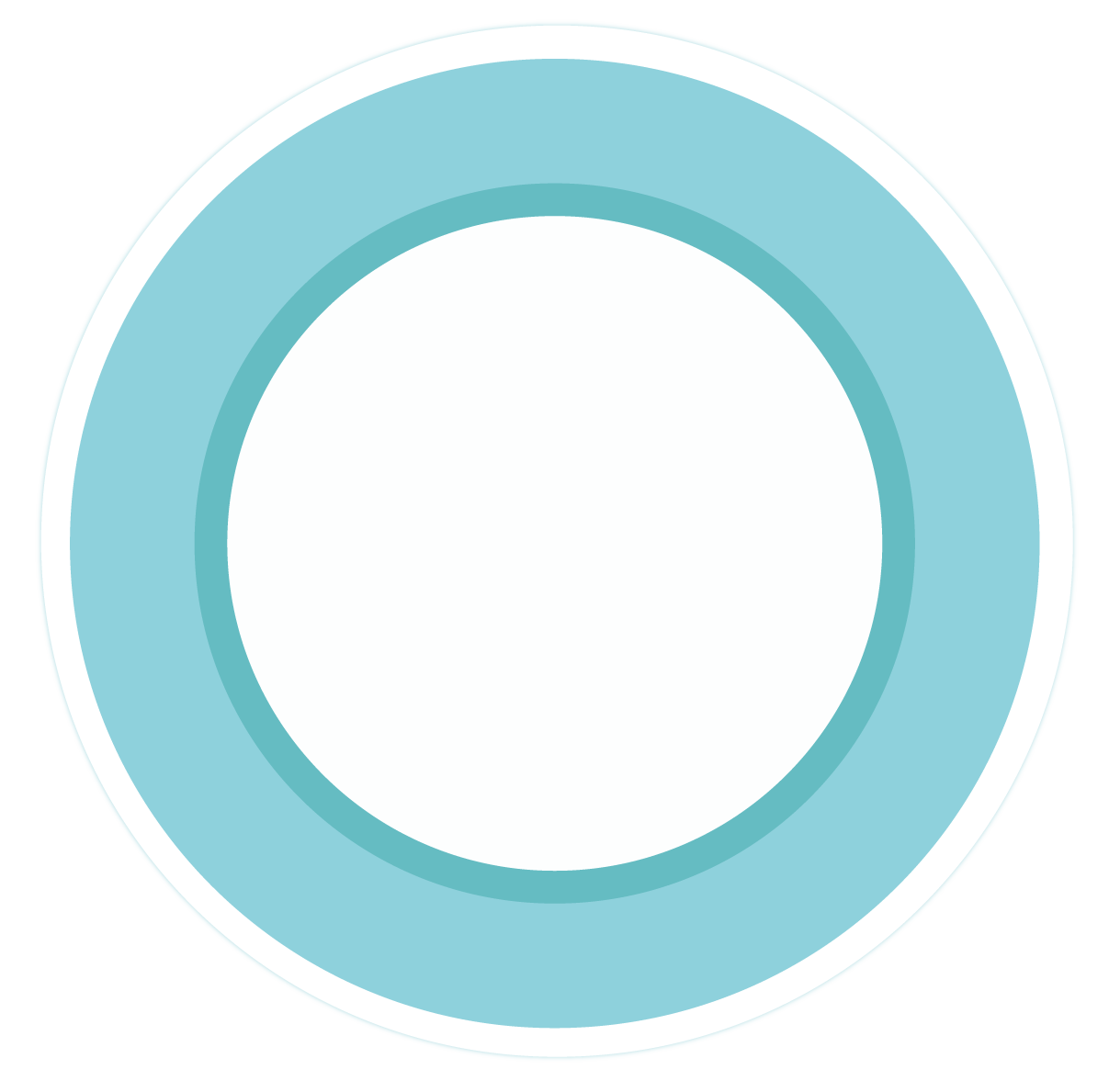 点击输入文本内容点击输入文本内容点击输入文本内容点击输入文本内容
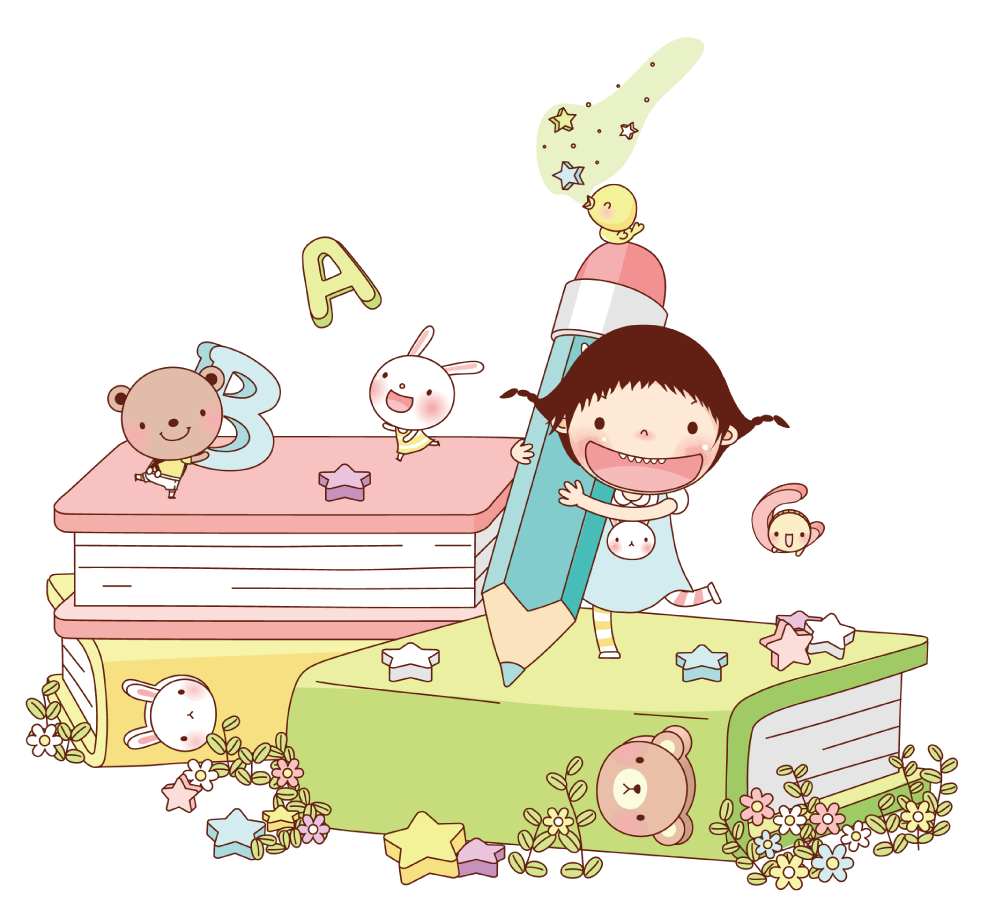 点击输入文本内容点击输入文本内容点击输入文本内容点击输入文本内容
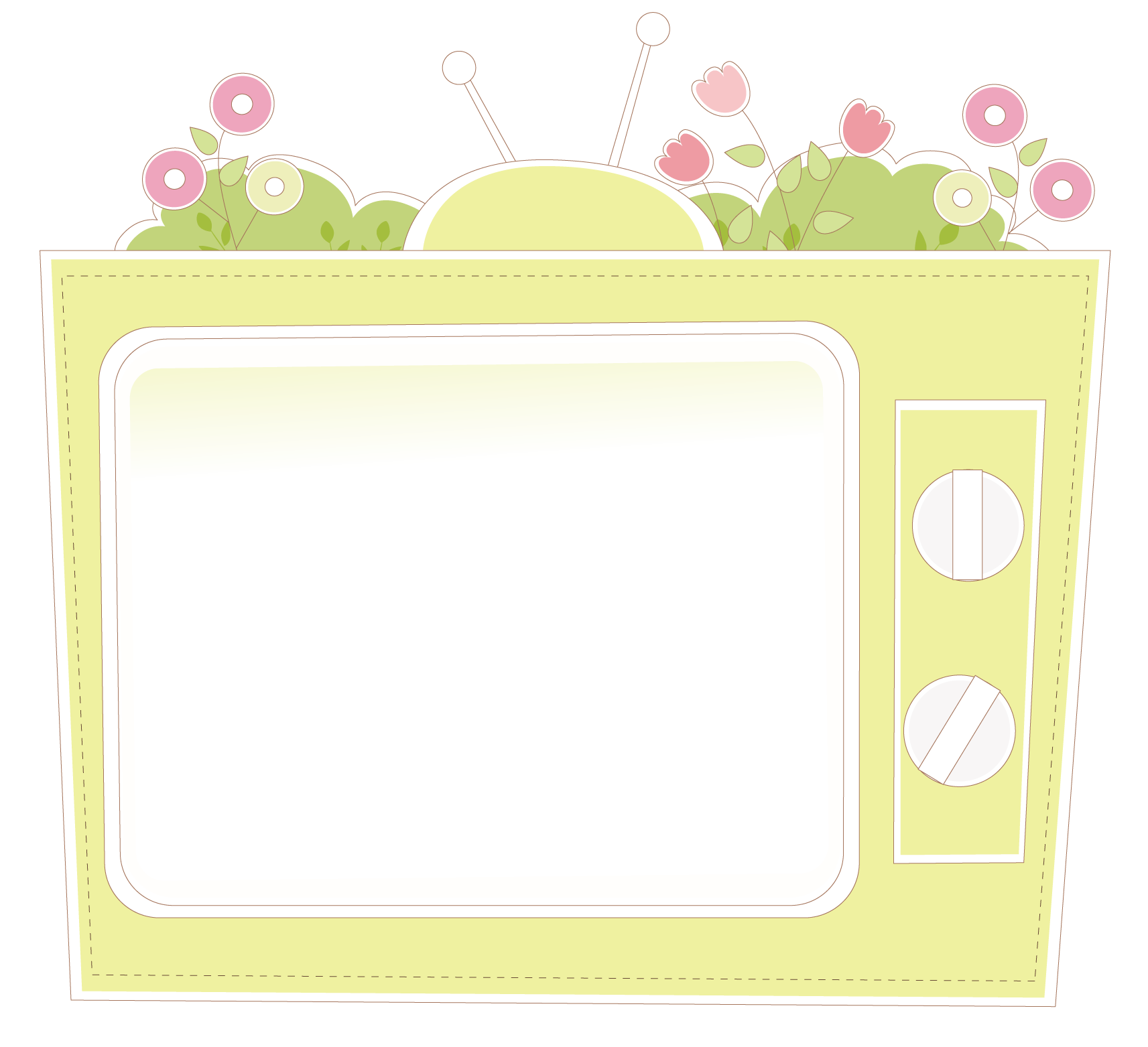 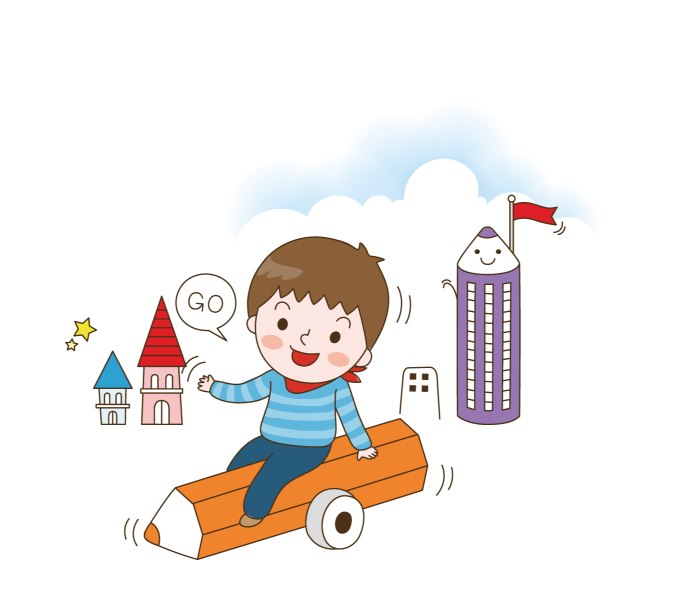 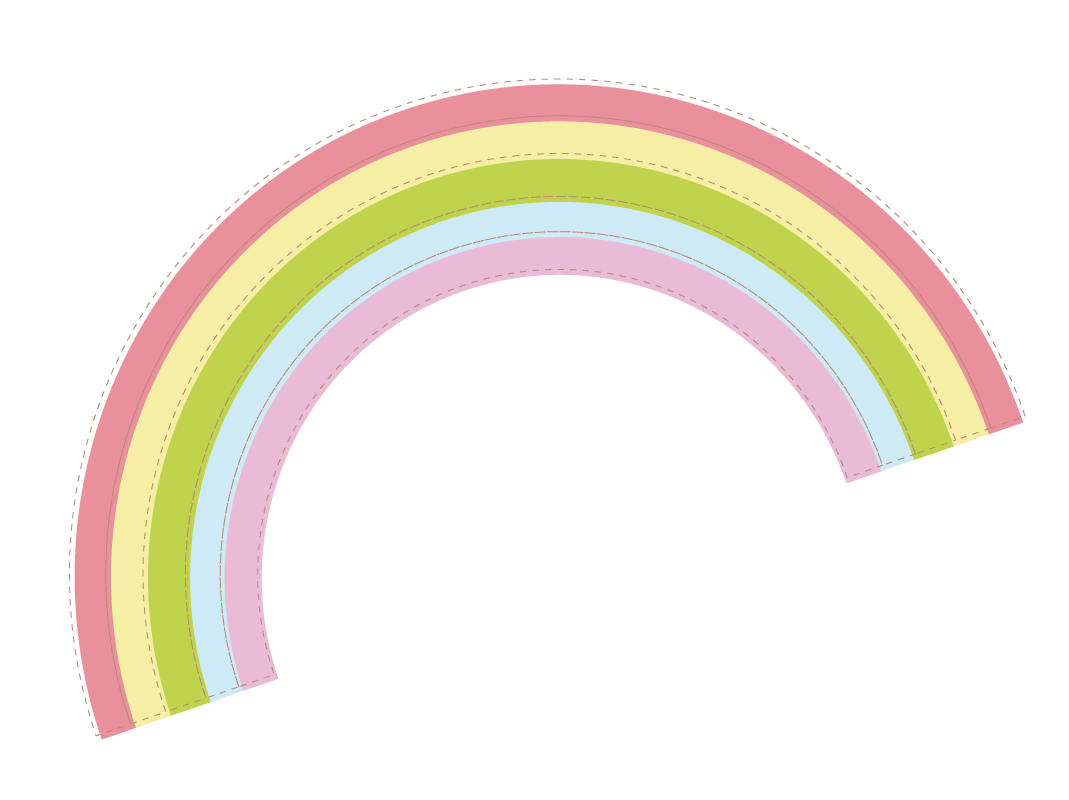 点击输入文本内容点击输入文本内容点击输入文本内容点击输入文本内容点击输入文本内容点击输入文本内容点击输入文本内容点击输入文本内容点击输入文本内容点击输入文本内容点击输入文本内容点击输入文本内容
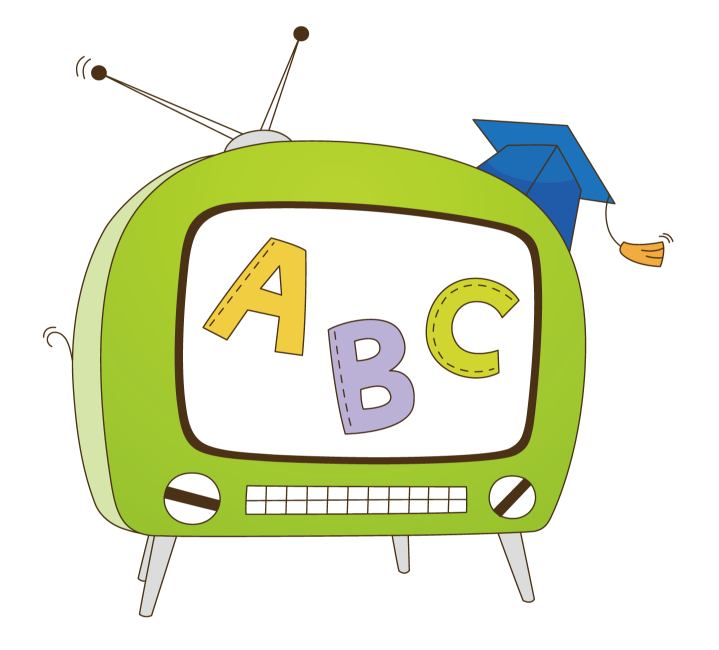 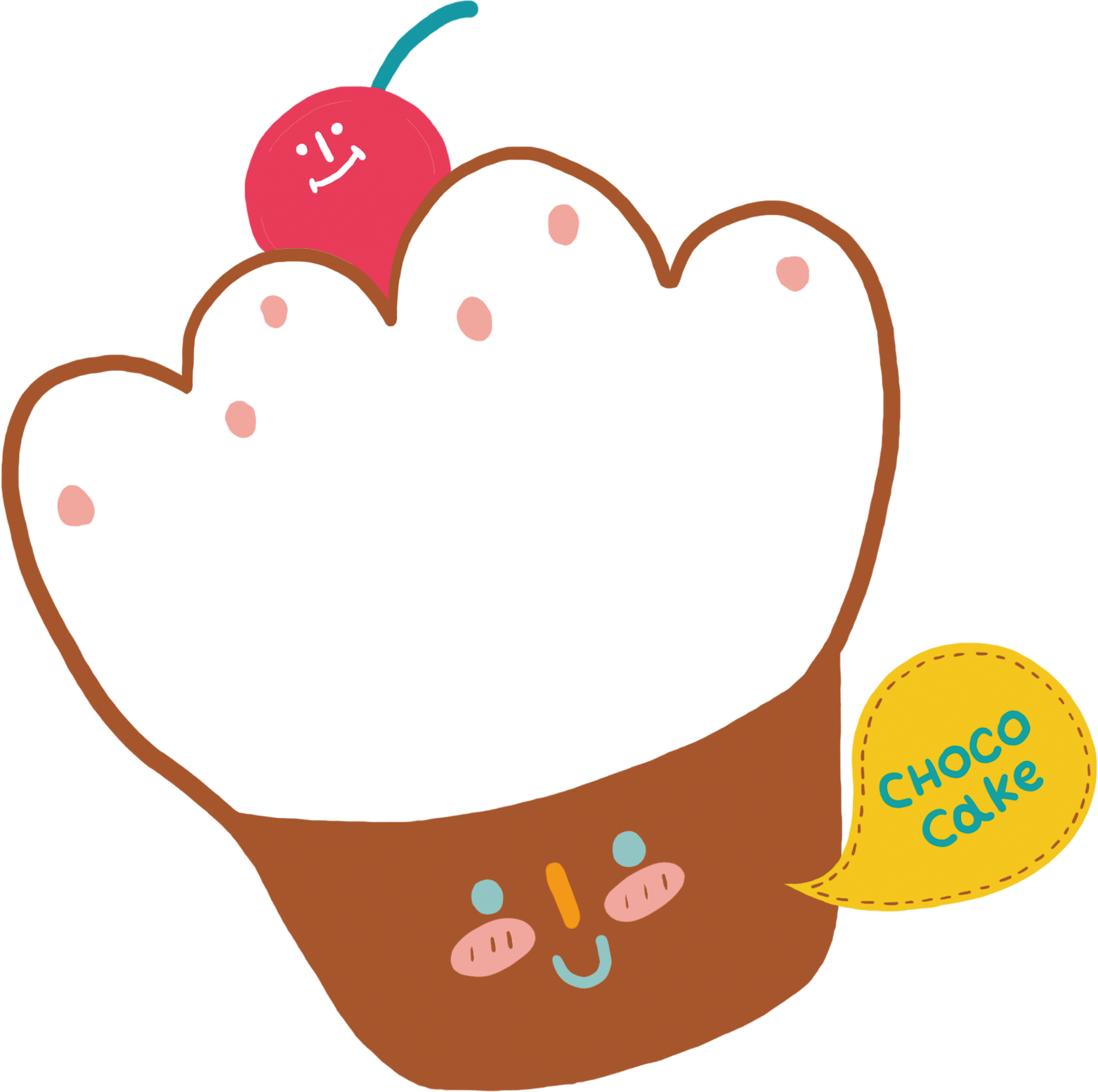 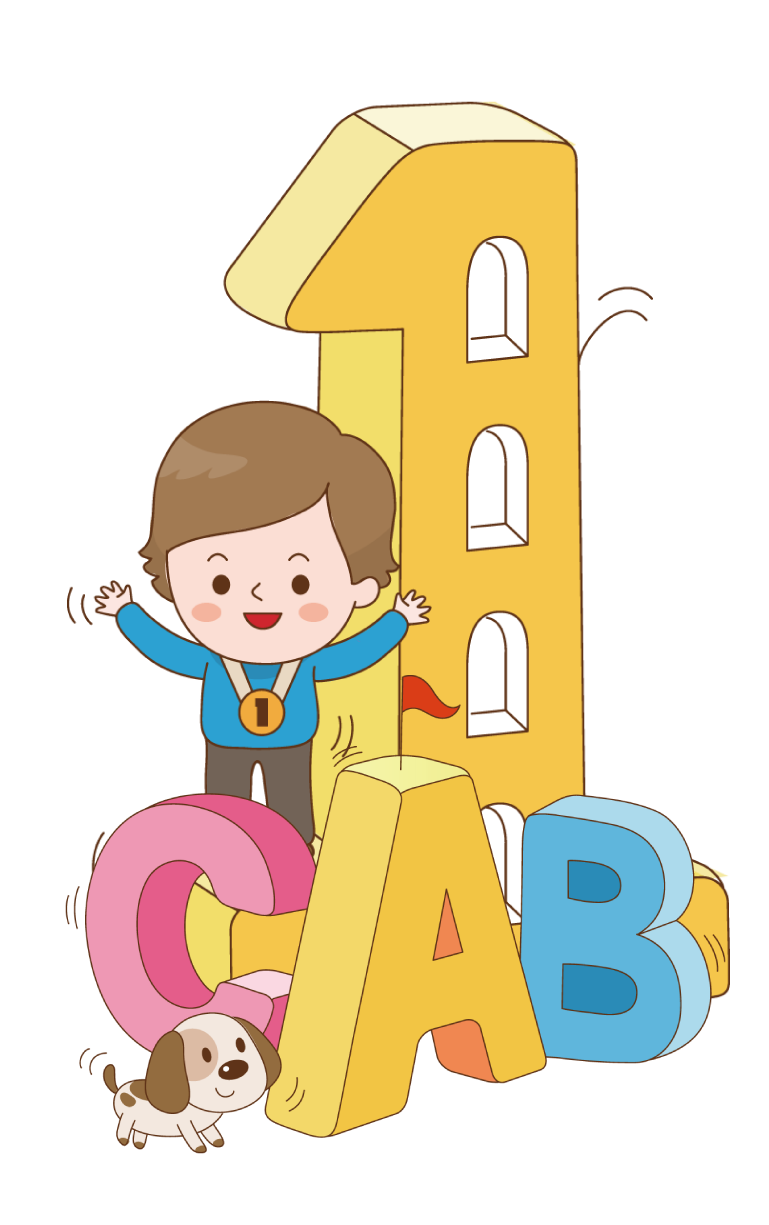 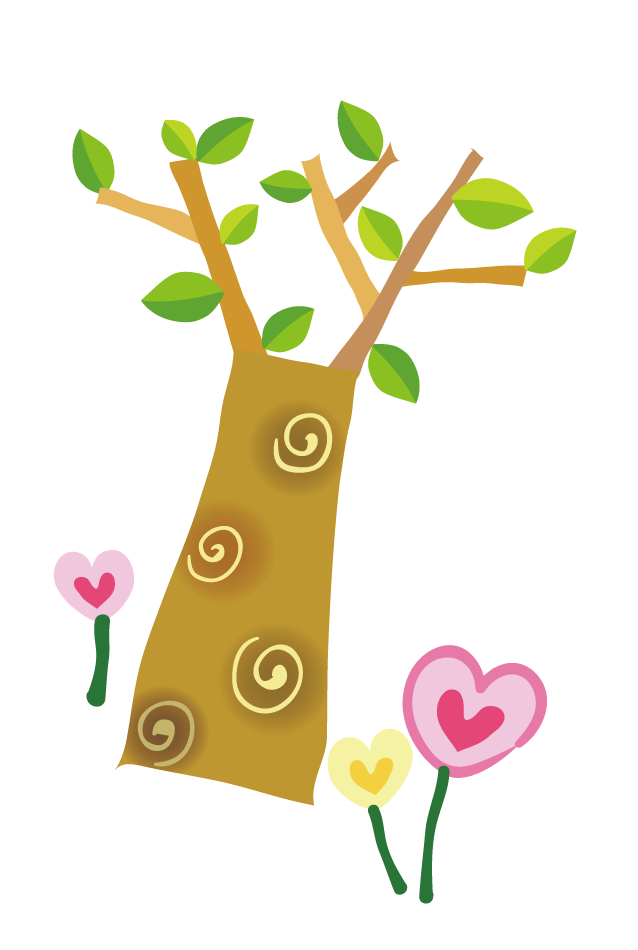 点击输入文本内容点击输入文本内容点击输入文本内容点击输入文本内容
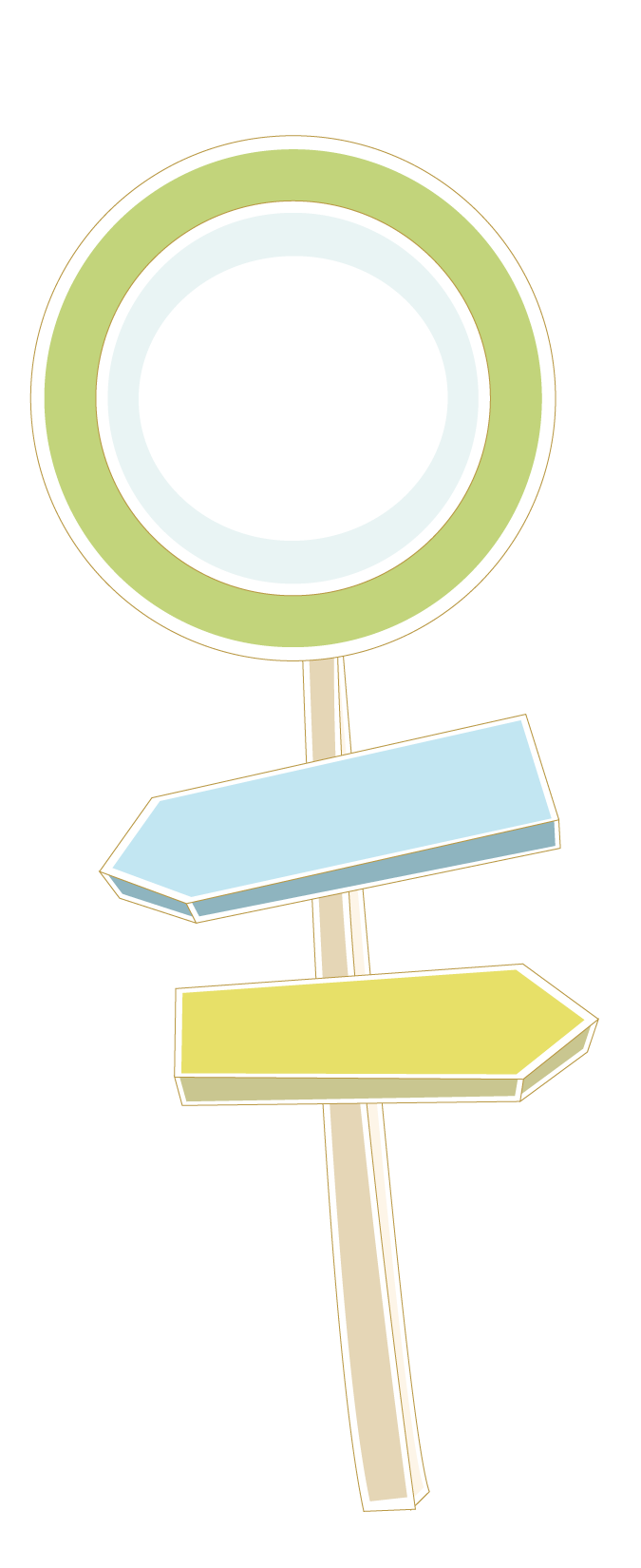 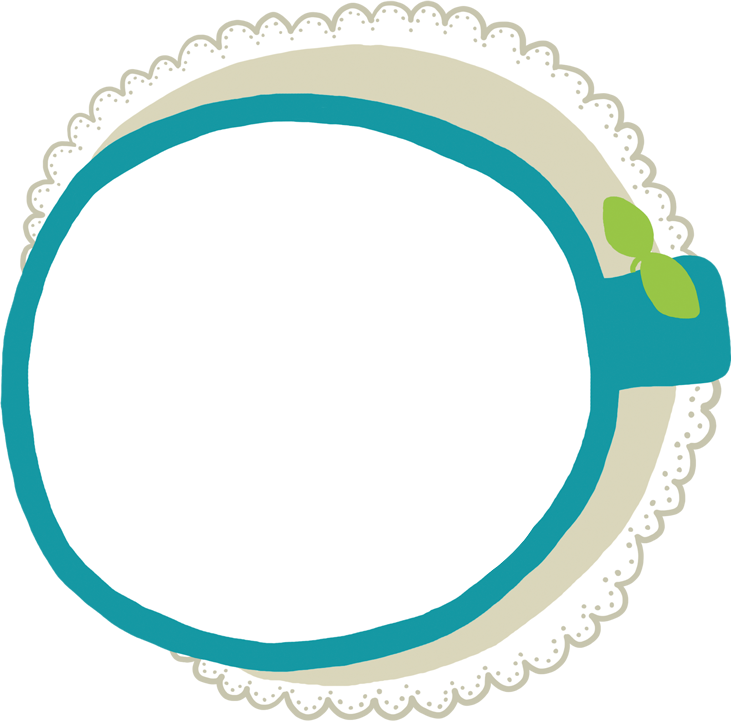 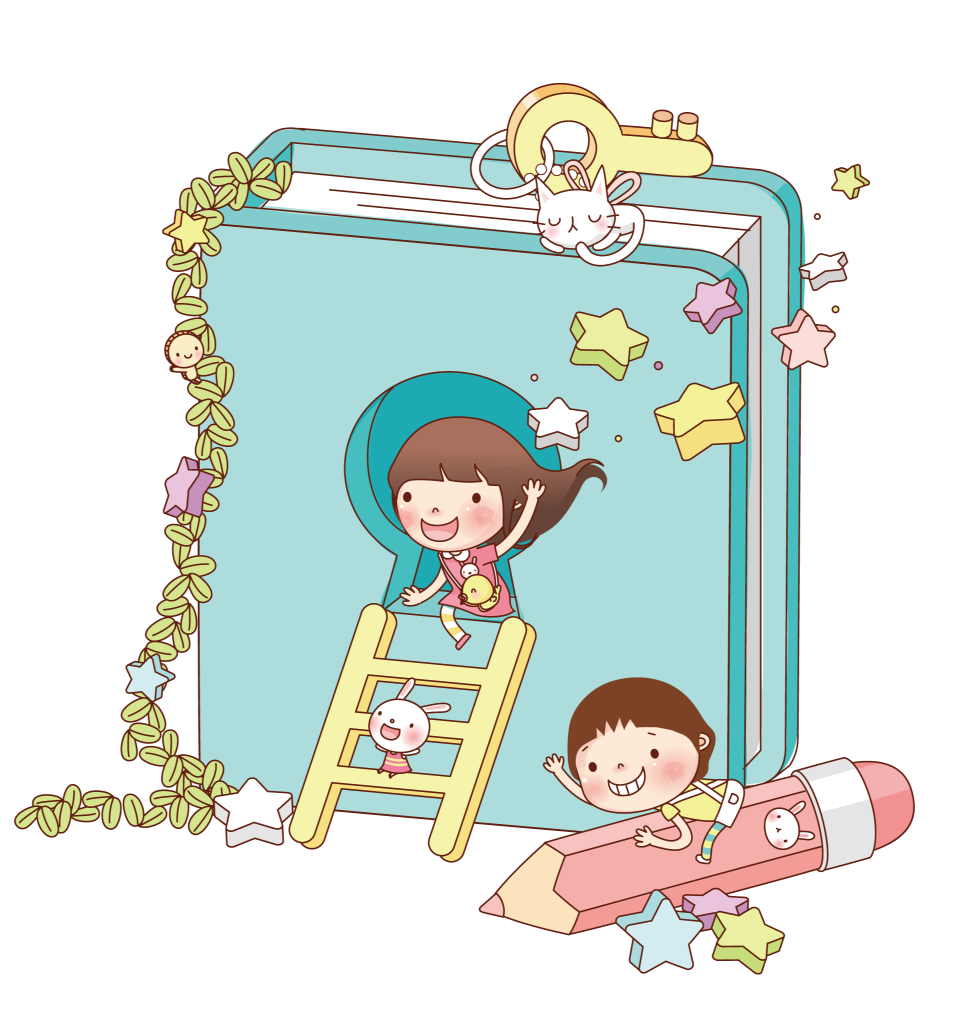 点击输入文本内容点击输入文本内容点击输入文本内容点击输入文本内容点击输入文本内容点击输入文本内容点击输入文本内容点击输入文本内容
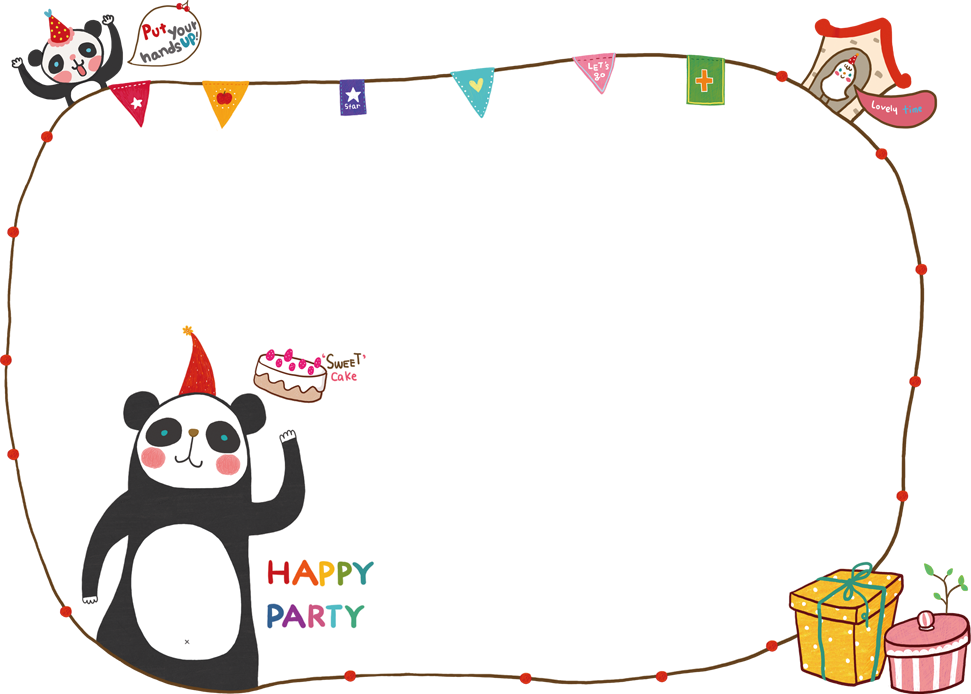 点击输入文本内容点击输入文本内容点击输入文本内容点击输入文本内容点击输入文本内容点击输入文本内容点击输入文本内容点击输入文本内容
点击输入文本内容点击输入文本内容点击输入文本内容点击输入文本内容点击输入文本内容点击输入文本内容点击输入文本内容点击输入文本内容
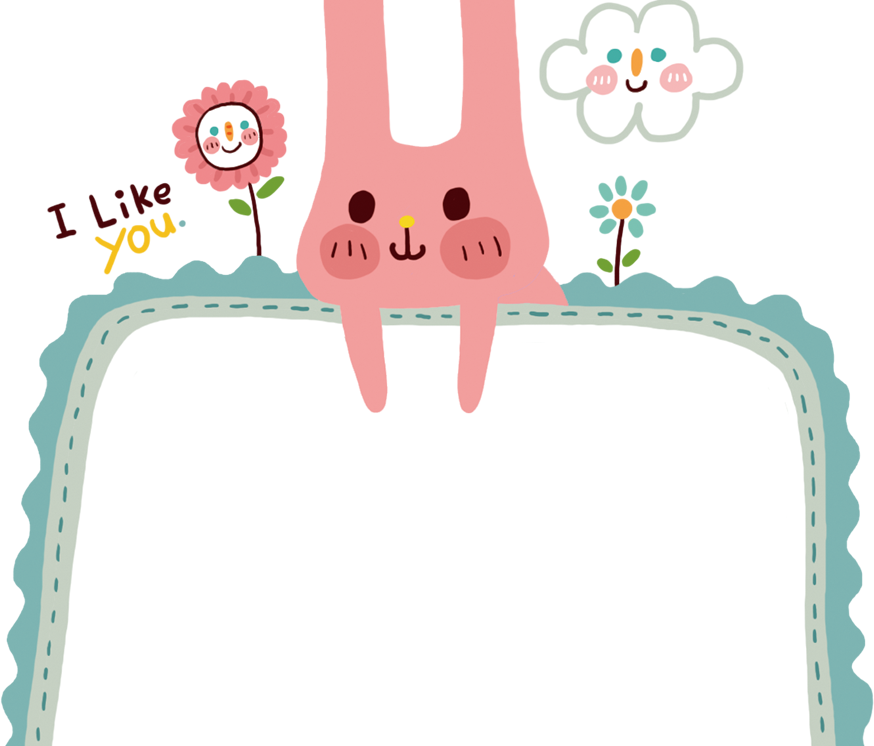 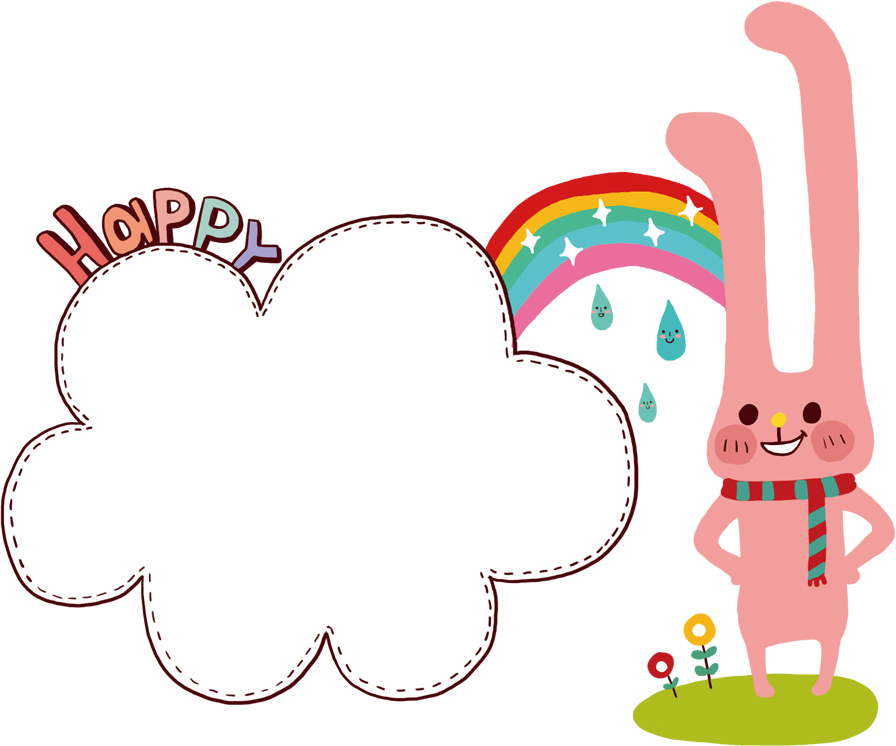 点击输入文本内容点击输入文本内容点击输入文本内容点击输入文本内容点击输入文本内容点击输入文本内容点击输入文本内容点击输入文本内容
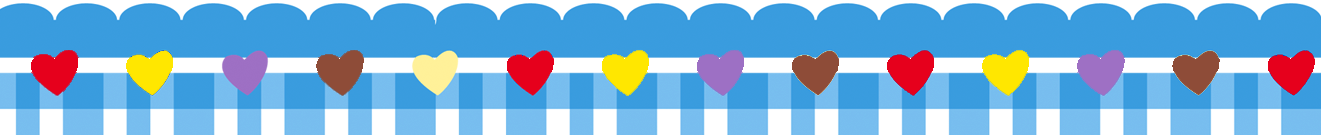 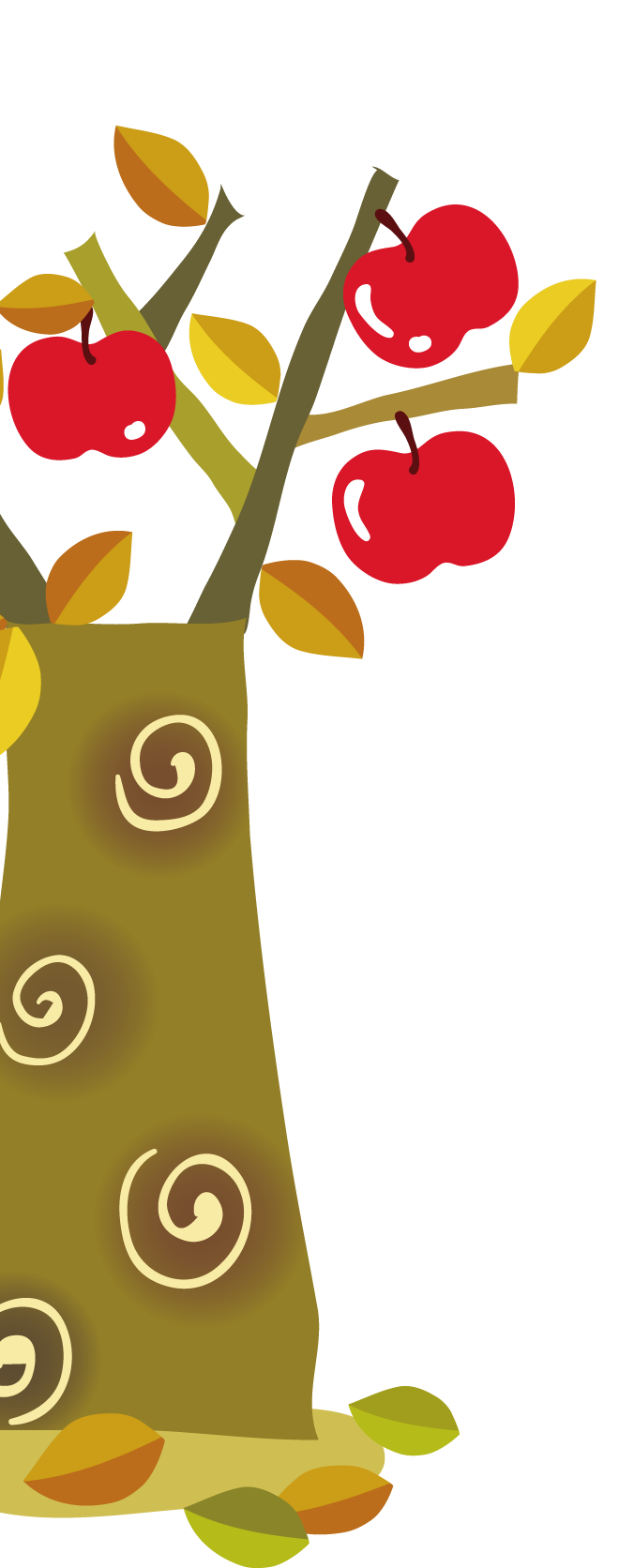 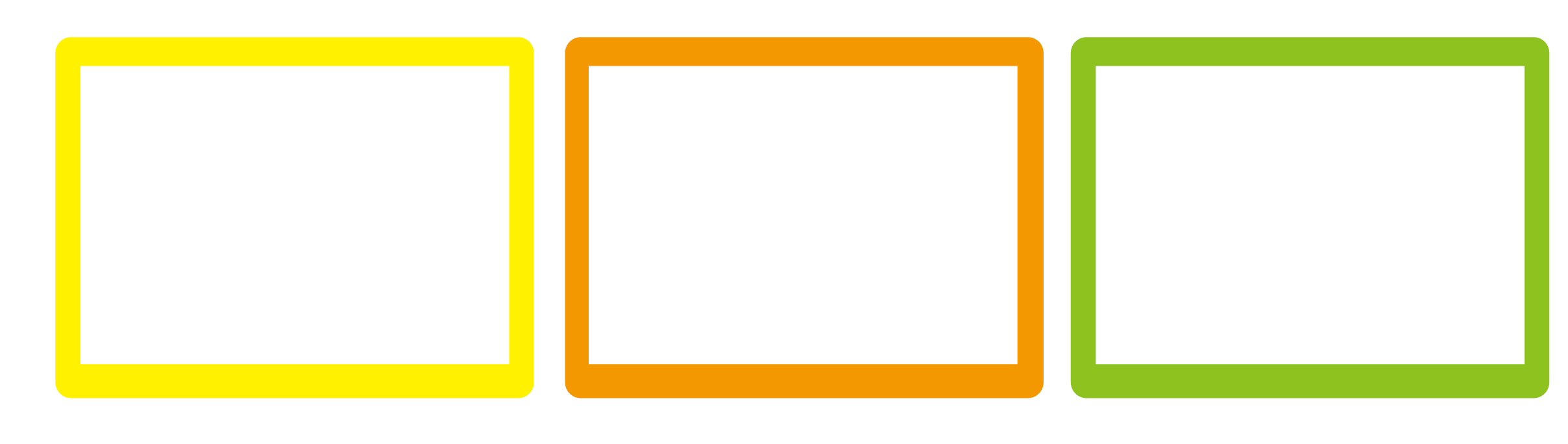 点击输入文本内容点击输入文本内容点击输入文本内容点击输入文本内容
点击输入文本内容点击输入文本内容点击输入文本内容点击输入文本内容
点击输入文本内容点击输入文本内容点击输入文本内容点击输入文本内容
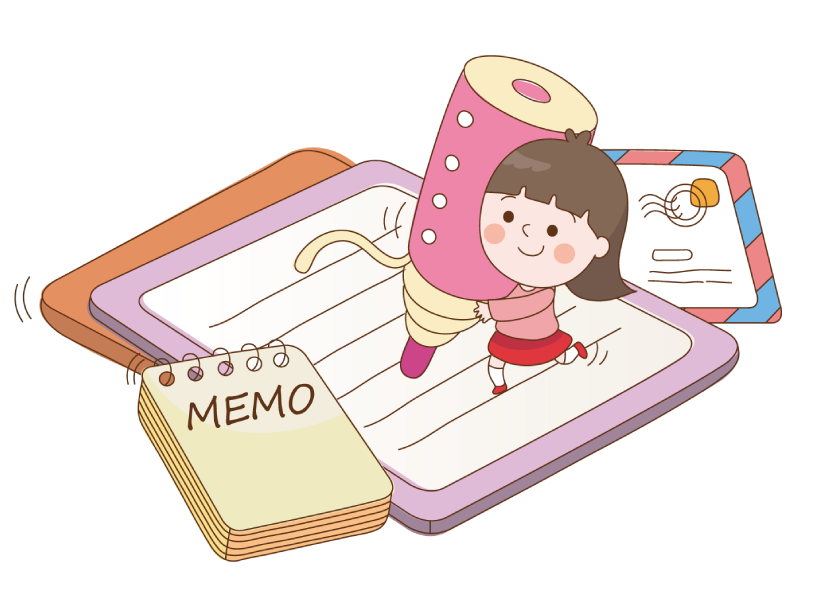 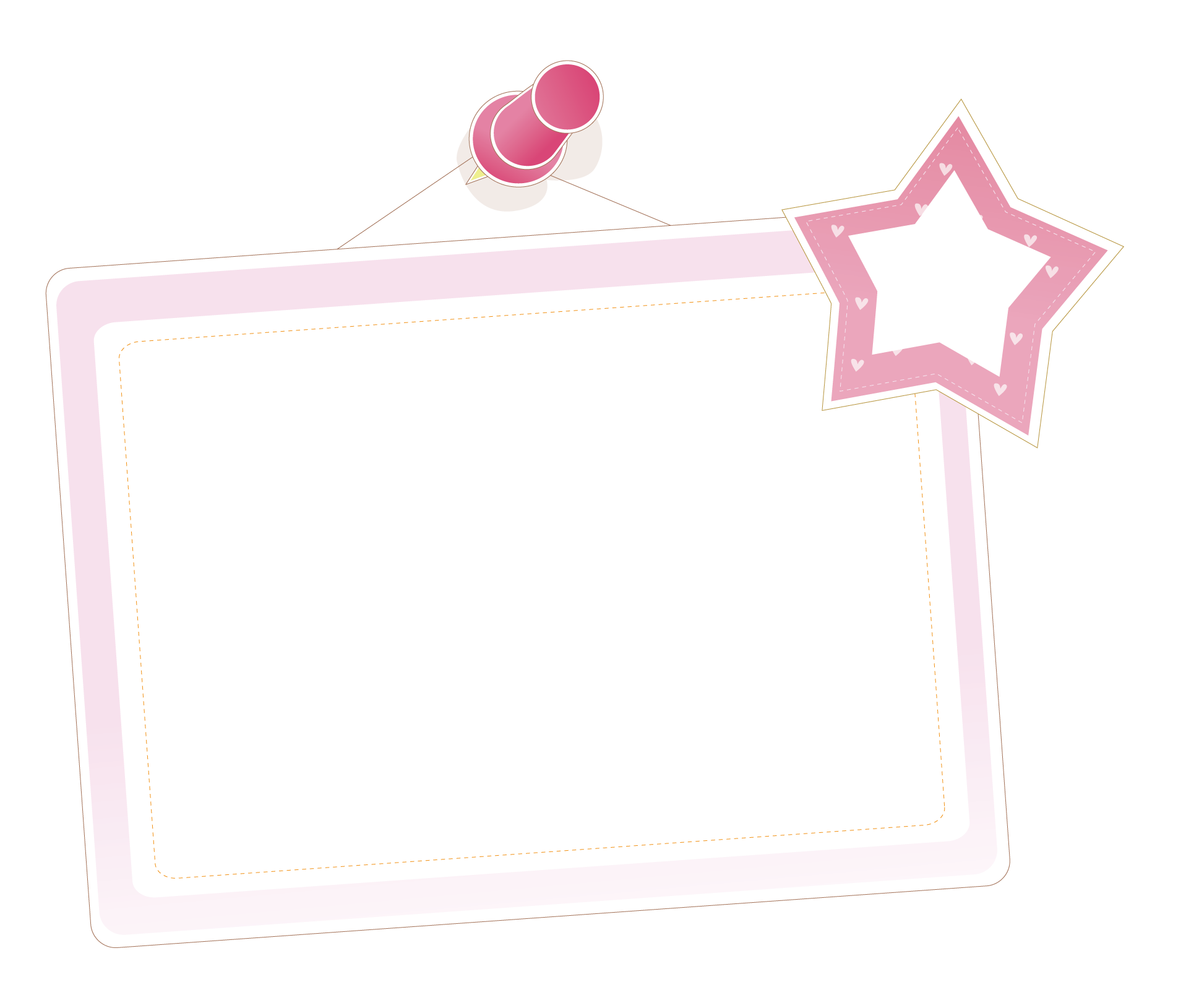 1
2
3
4
5
在此处输入标题内容
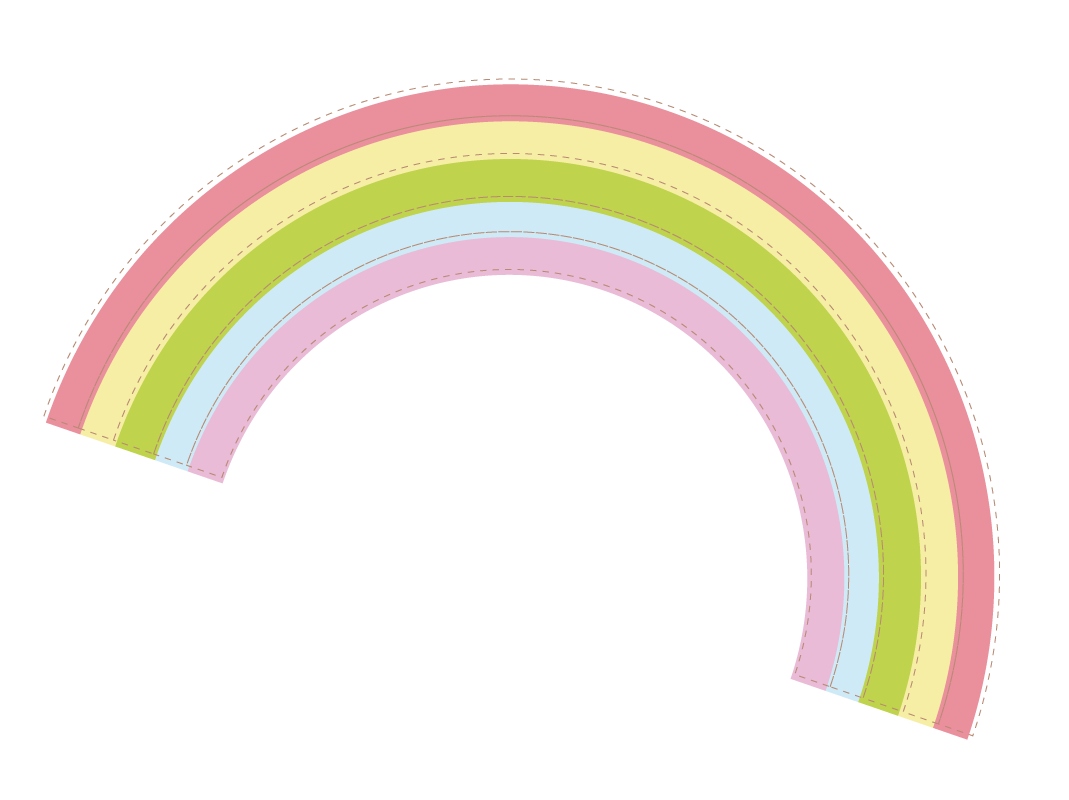 点击添加文本点击添加文本点击添加文本
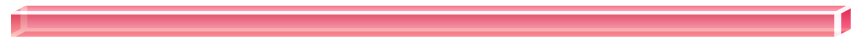 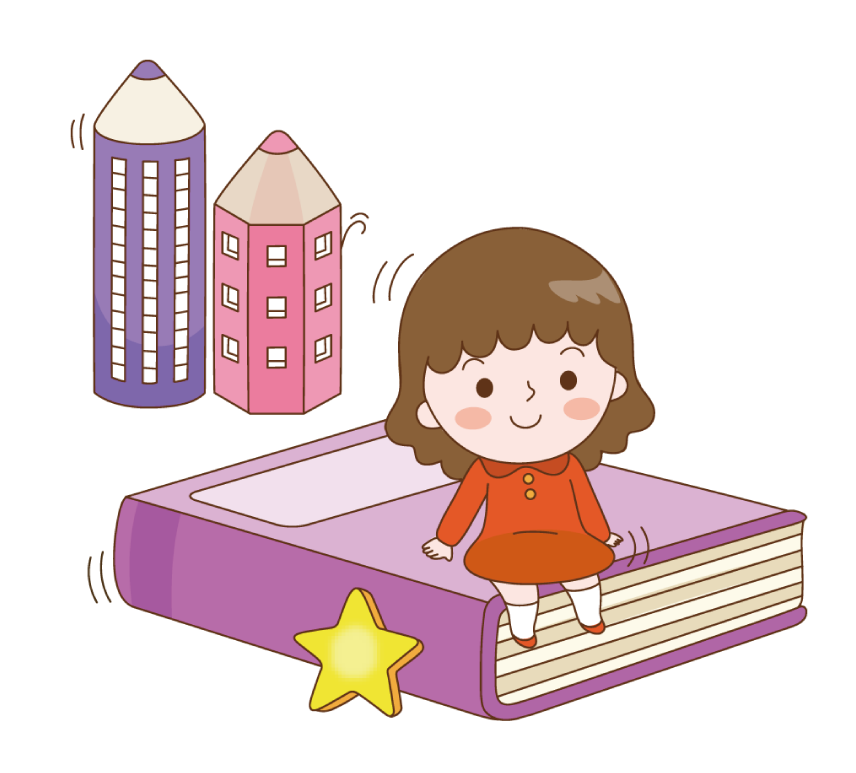 点击添加文本点击添加文本点击添加文本
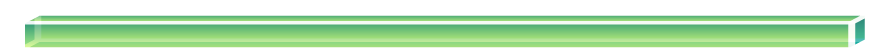 点击添加文本点击添加文本点击添加文本
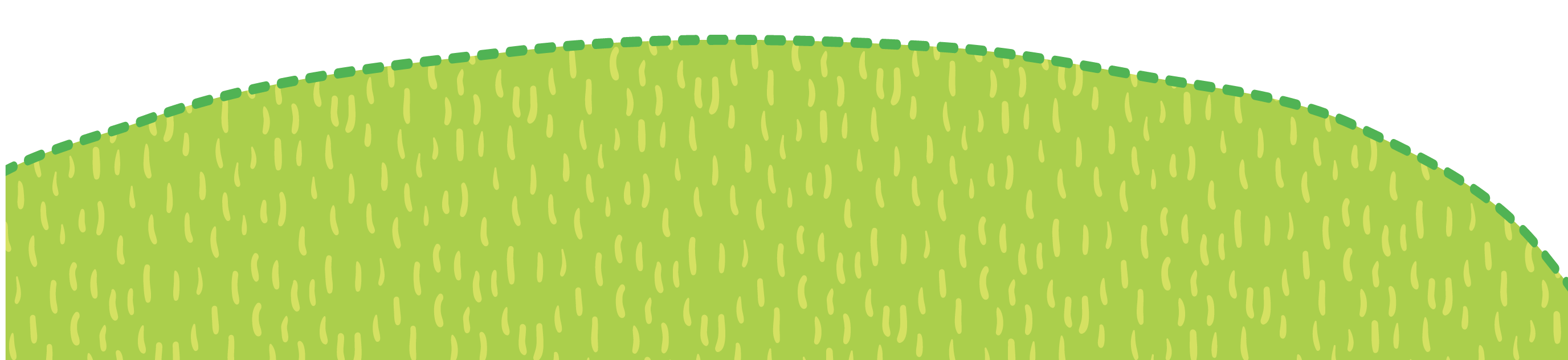 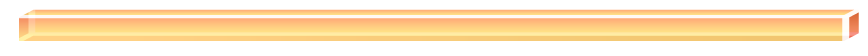 点击添加文本点击添加文本点击添加文本
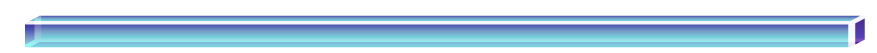 点击添加文本点击添加文本点击添加文本
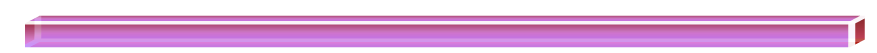 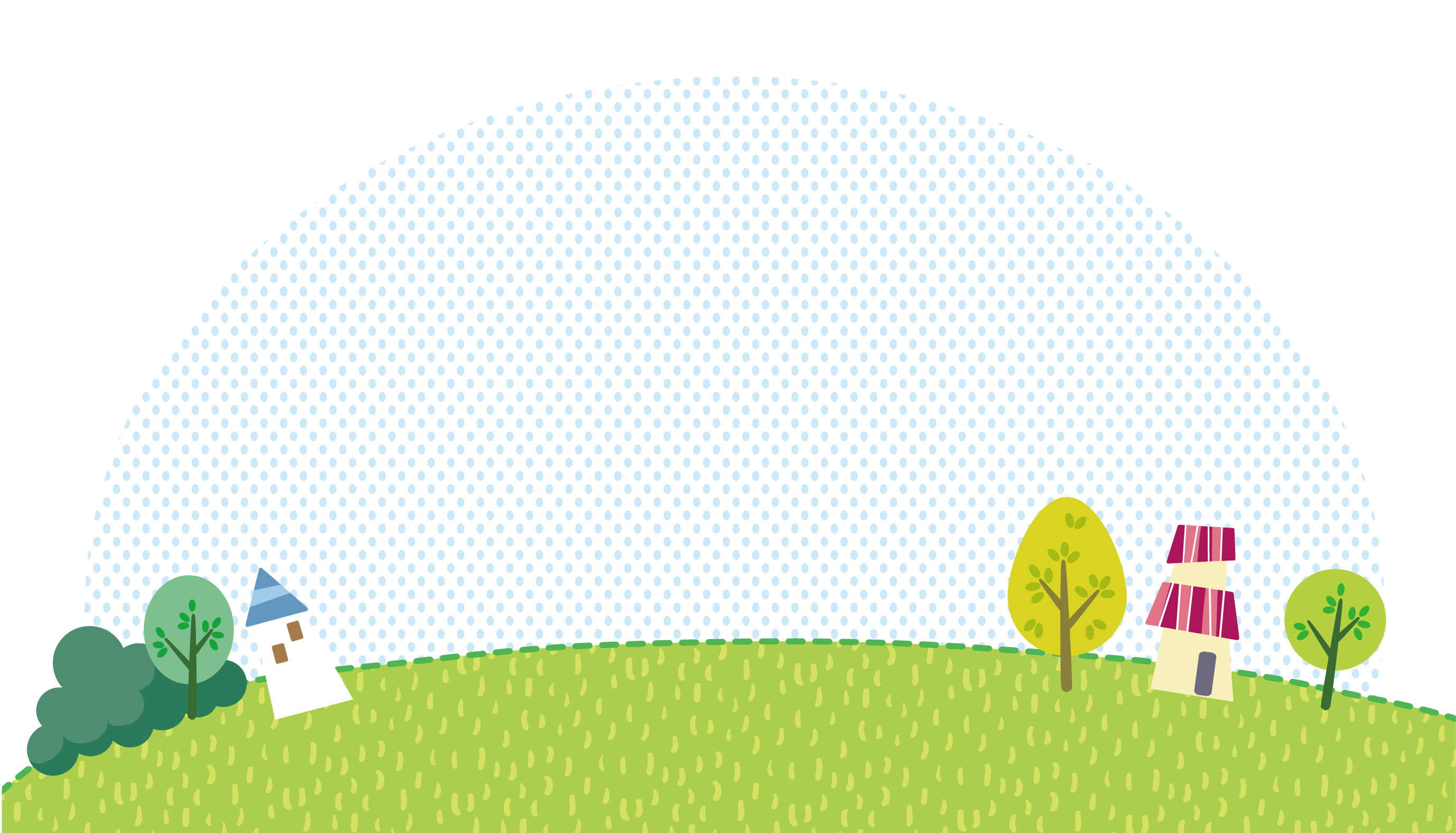 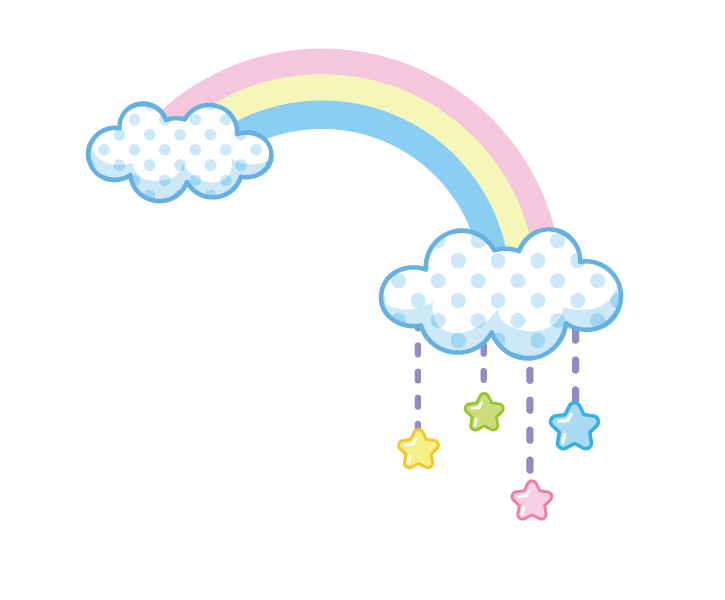 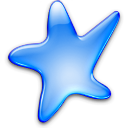 1
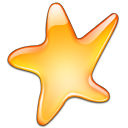 2
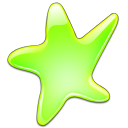 3
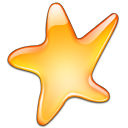 4
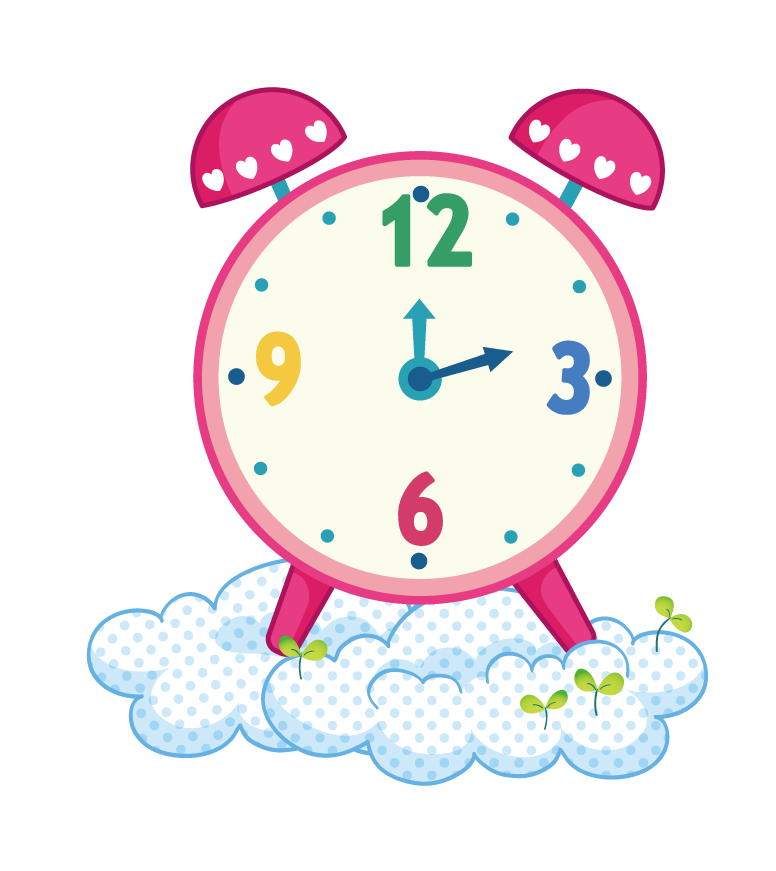 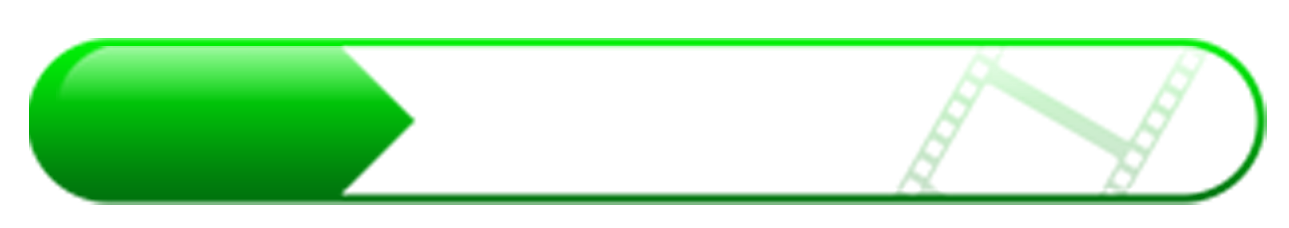 点击添加文本点击添加文本
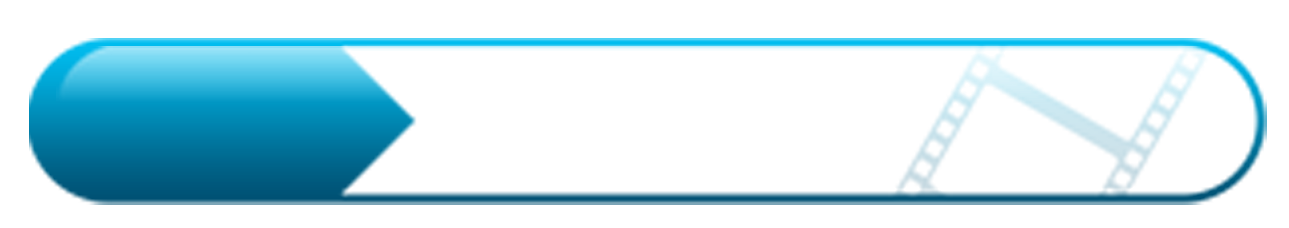 点击添加文本点击添加文本
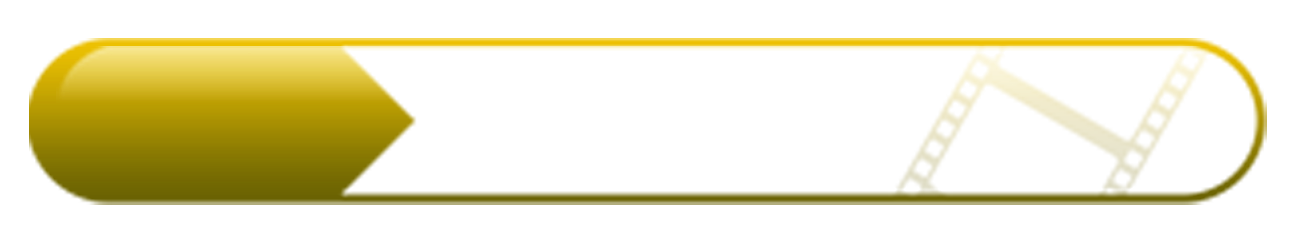 点击添加文本点击添加文本
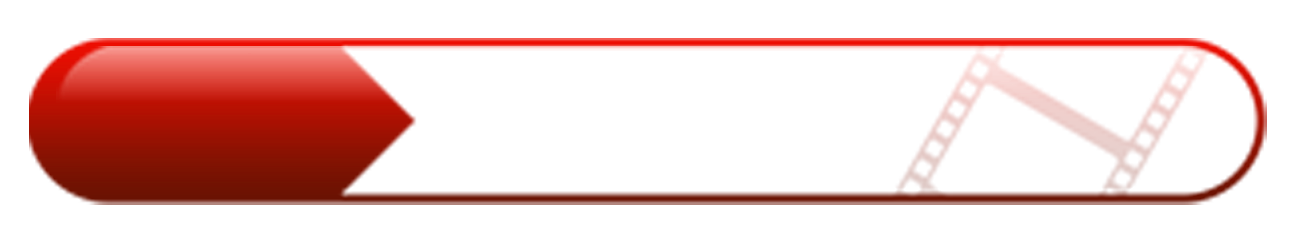 点击添加文本点击添加文本
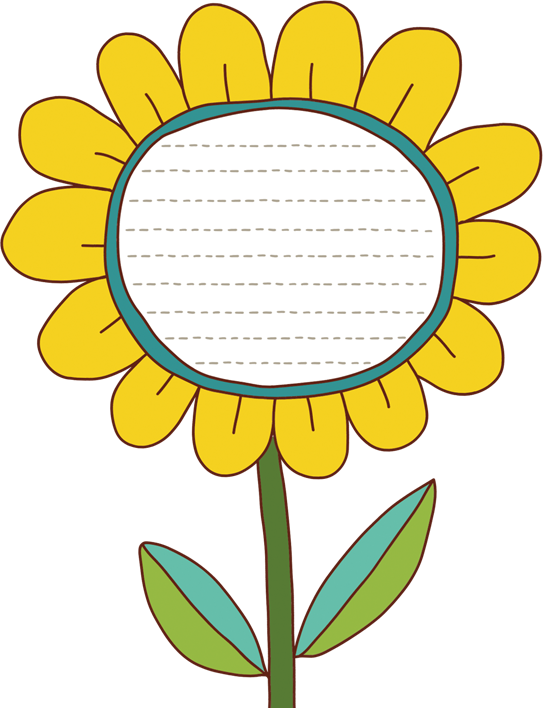 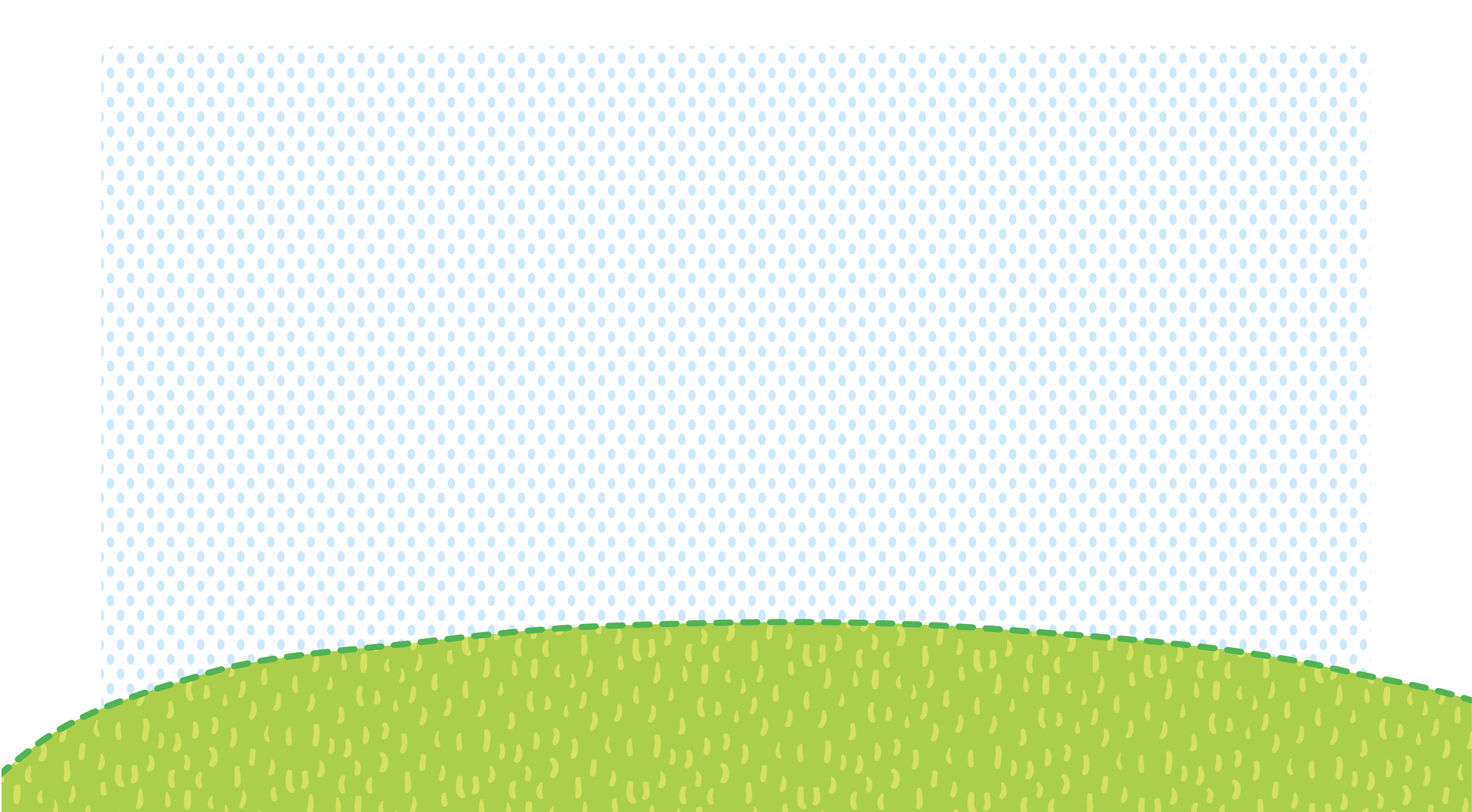 点击输入文本内容点击输入文本内容点击输入文本内容点击输入文本内容点击输入文本内容点击输入文本内容点击输入文本内容点击输入文本内容点击输入文本内容点击输入文本内容点击输入文本内容点击输入文本内容点击输入文本内容点击输入文本内容
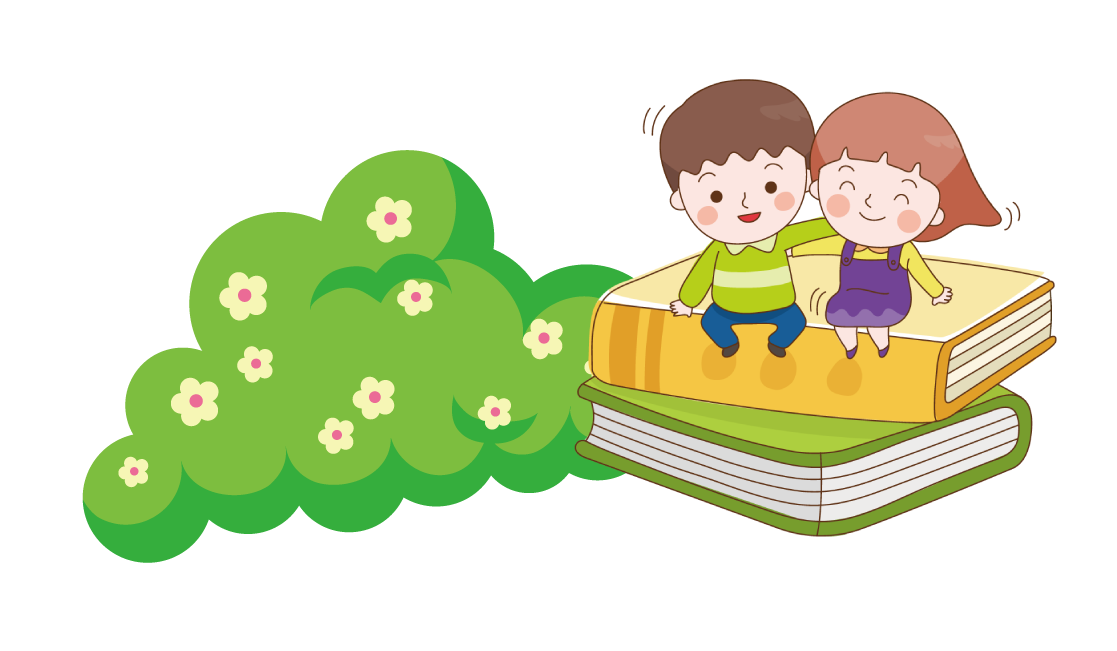 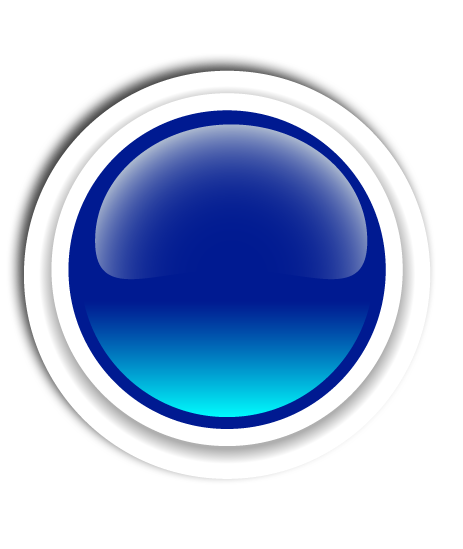 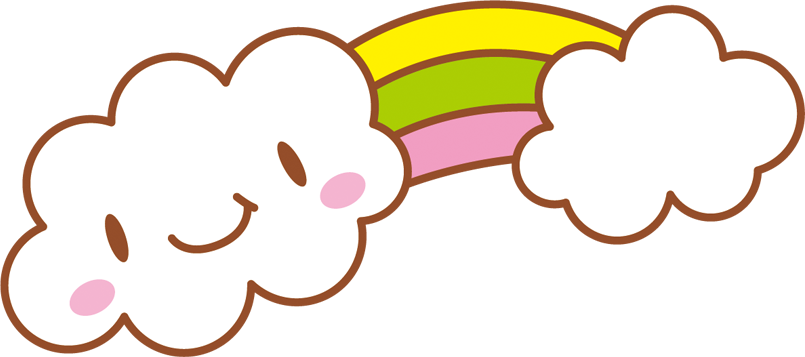 文字
内容
文字
内容
文字
内容
点击输入文字标题内容
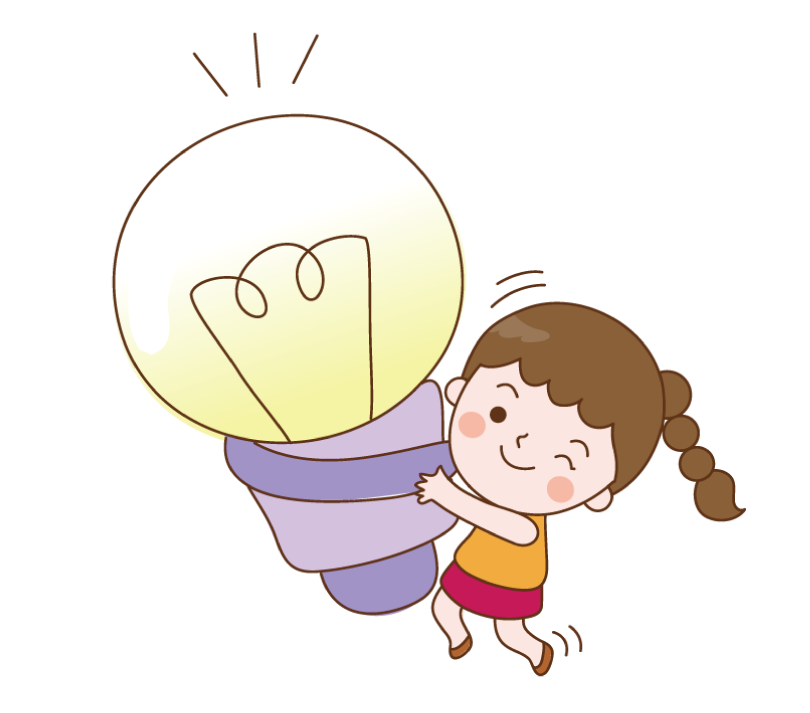 文字
内容
文字
内容
步骤 1
步骤 2
步骤 3
步骤 4
步骤 5
点击添加文本
文本
文本
文本
添加文本
添加文本
添加文本
添加文本
添加文本
添加文本
添加文本
添加文本
添加文本
文本
文本
添加文本
添加文本
添加文本
添加文本
添加文本
添加文本
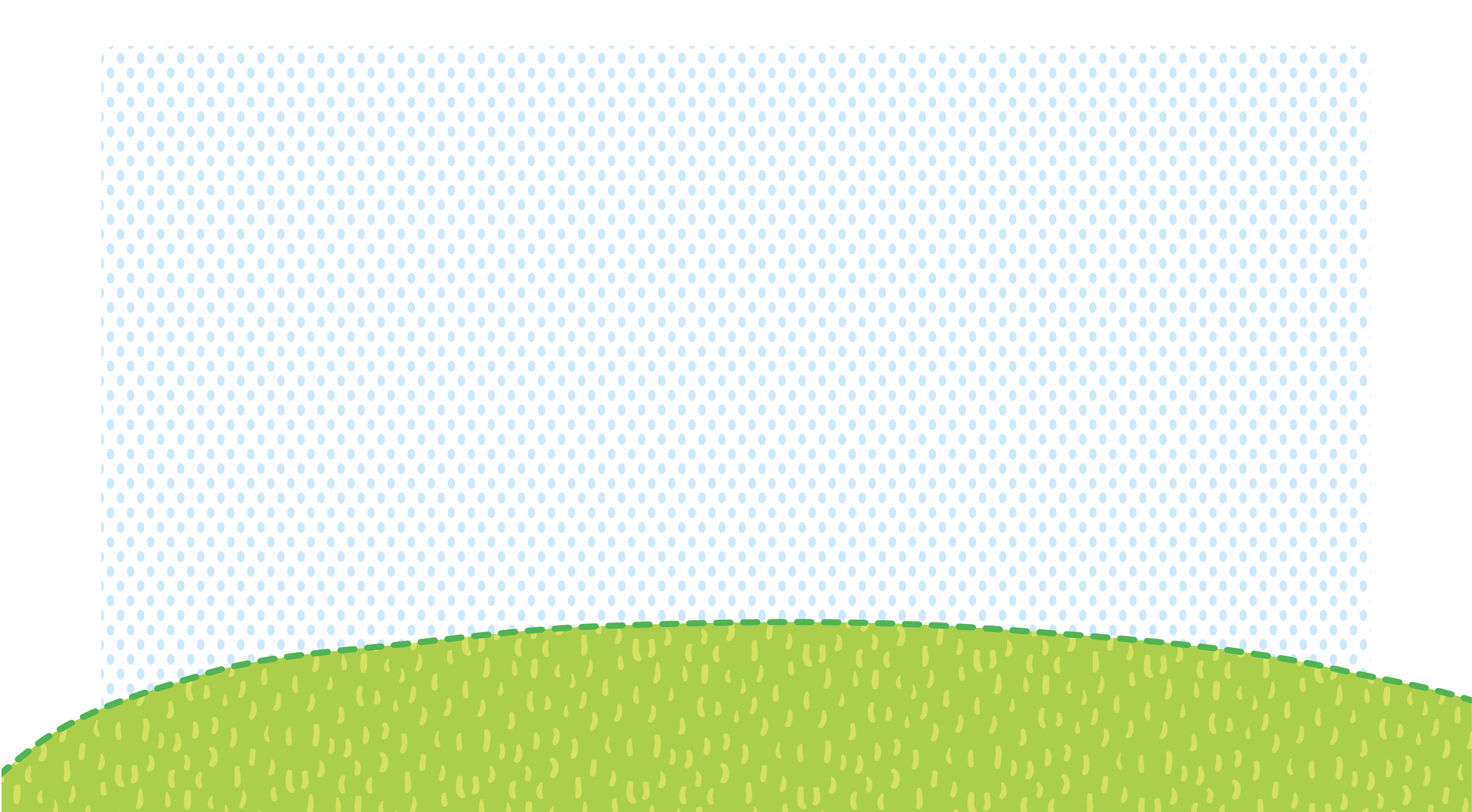 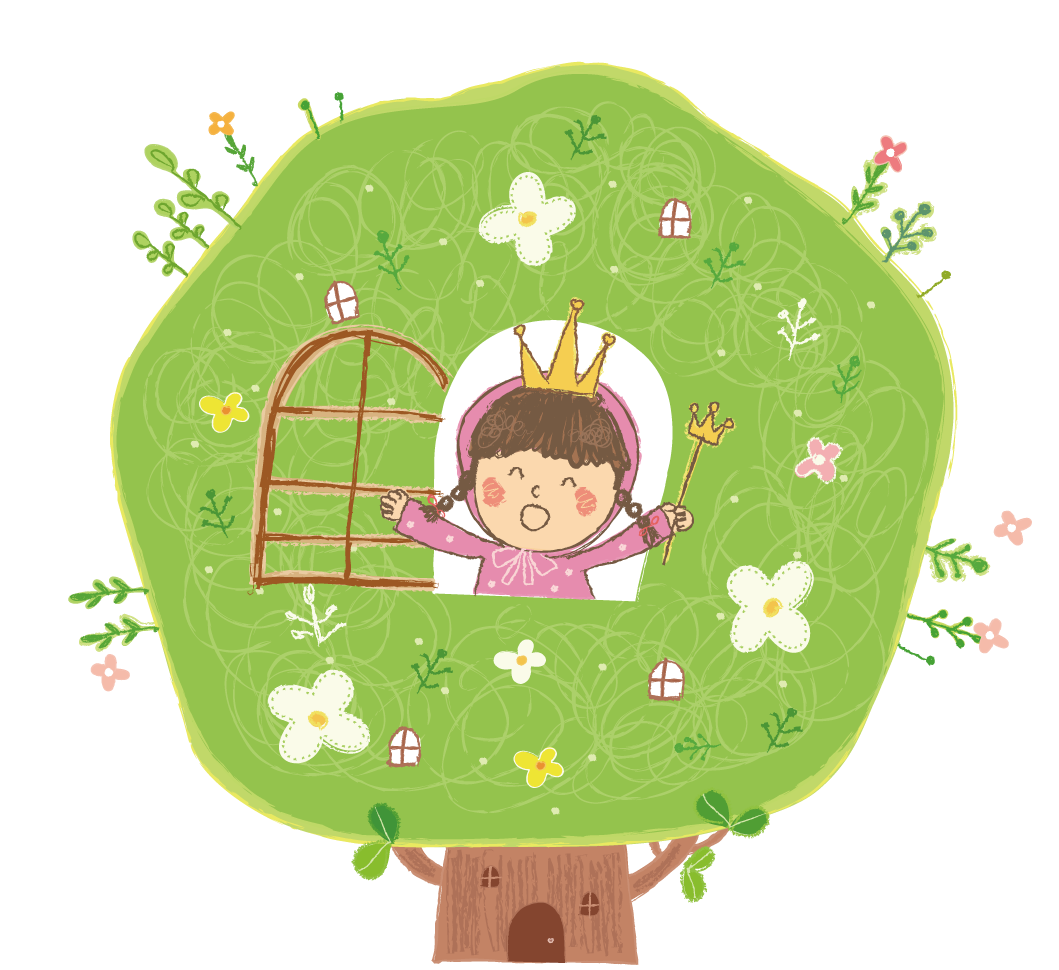 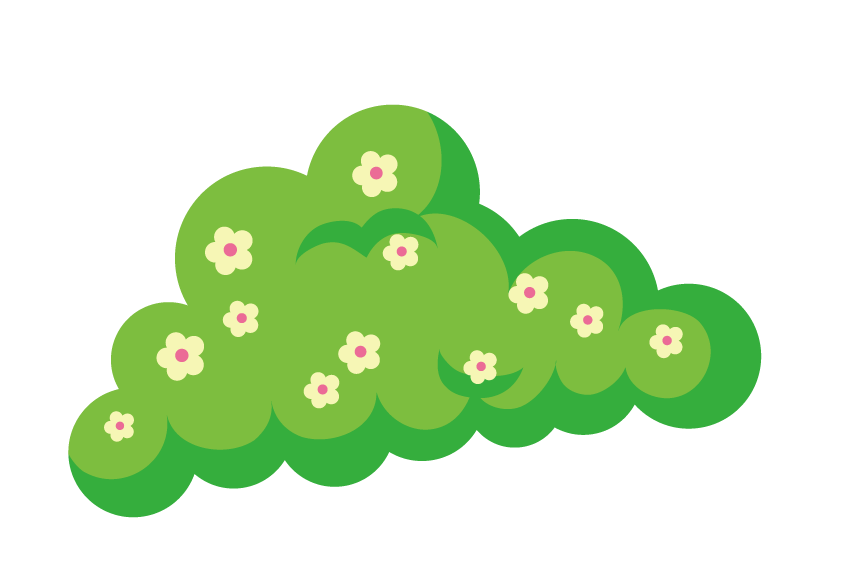 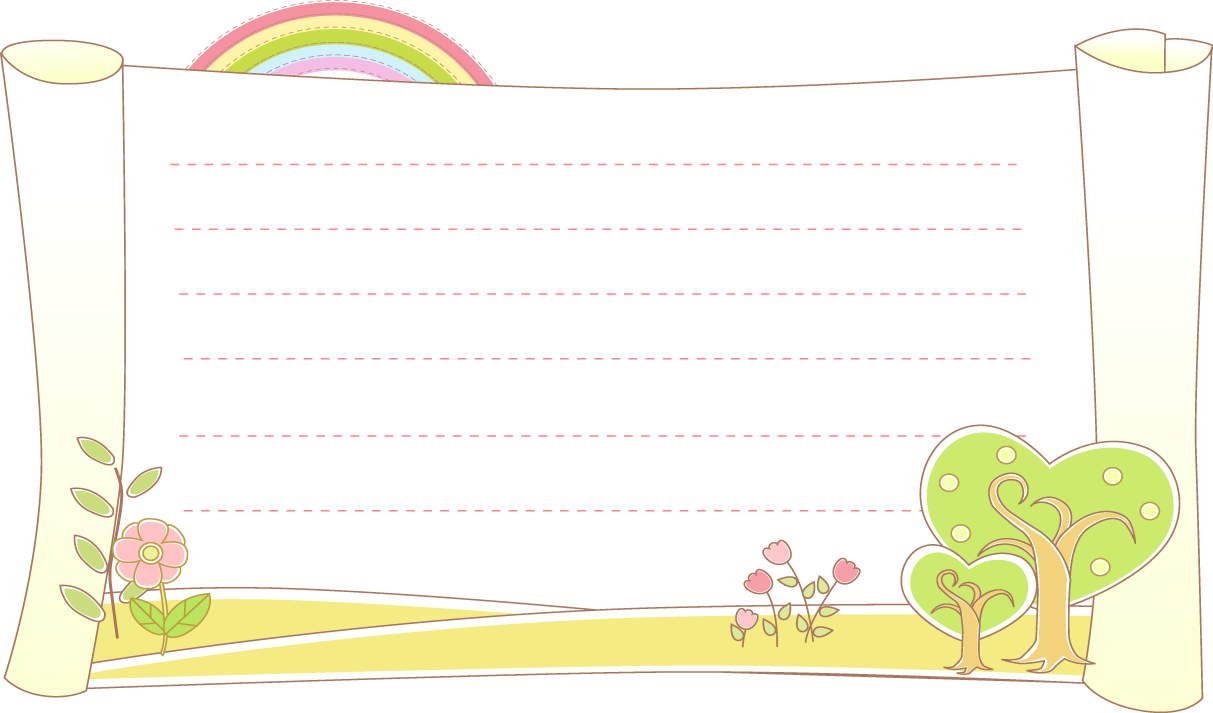 在此输入文字在此输入文字在此输入文字在此输入文字
在此输入文字在此输入文字在此输入文字在此输入文字
在此输入文字在此输入文字在此输入文字在此输入文字
在此输入文字在此输入文字
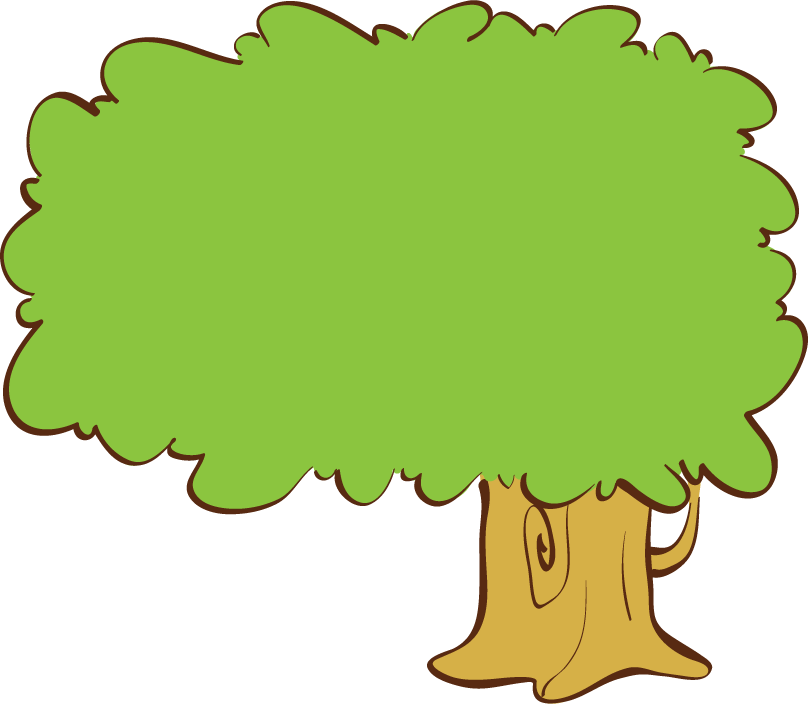 在此输入文字在此输入文字在此输入文字在此输入文字在此输入文字在此输入文字在此输入文字在此输入文字在此输入文字
在此输入文字在此输入文字在此输入文字在此输入文字在此输入文字在此输入文字在此输入文字在此输入文字在此输入文字
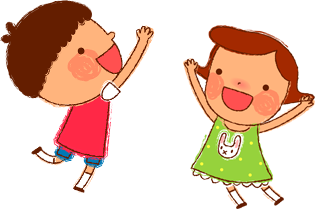 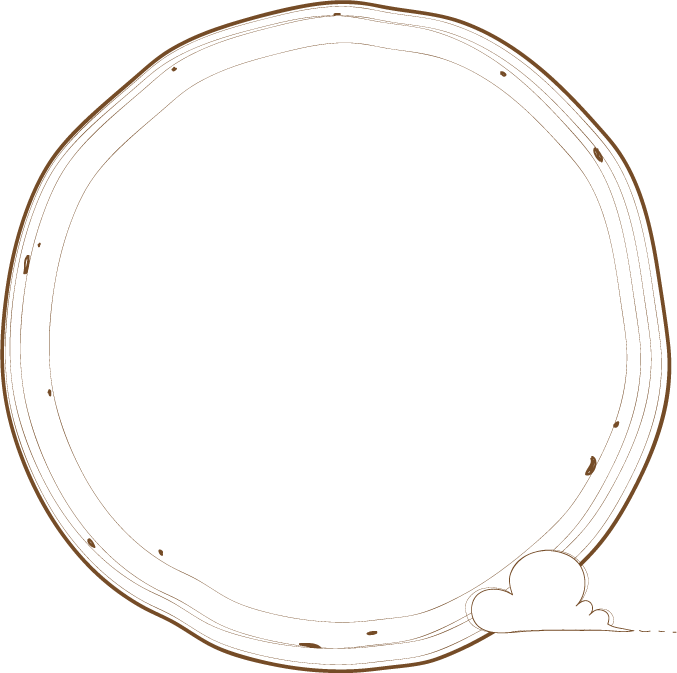 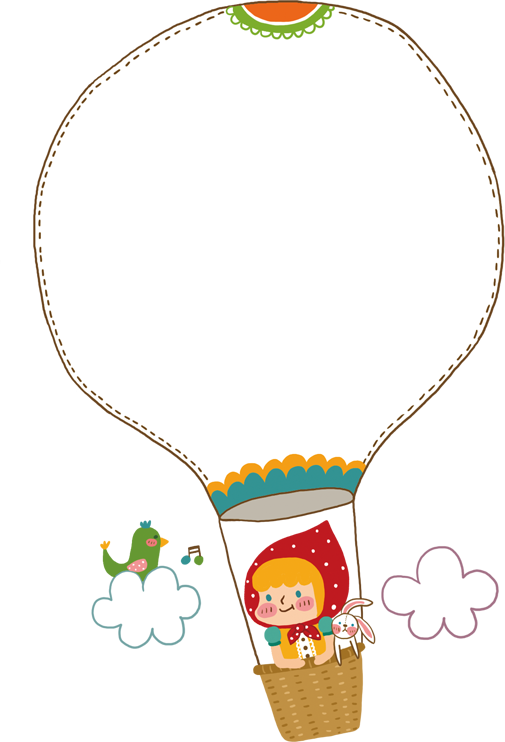 点击输入文本内容点击输入文本内容点击输入文本内容点击输入文本内容点击输入文本内容点击输入文本内容点击输入文本内容
在此输入文字在此输入文字在此输入文字在此输入文字在此输入文字在此输入文字在此输入文字在此输入文字在此输入文字
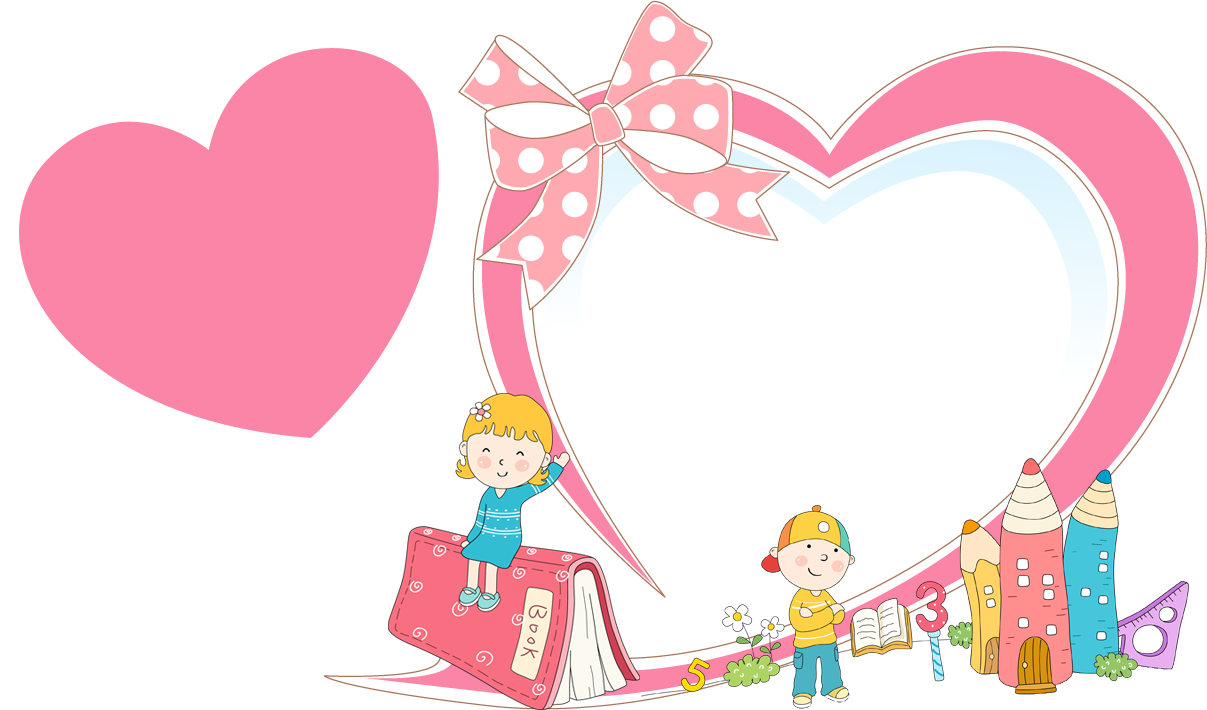 在此输入文字
在此输入文字在此输入文字在此输入文字在此输入文字在此输入文字
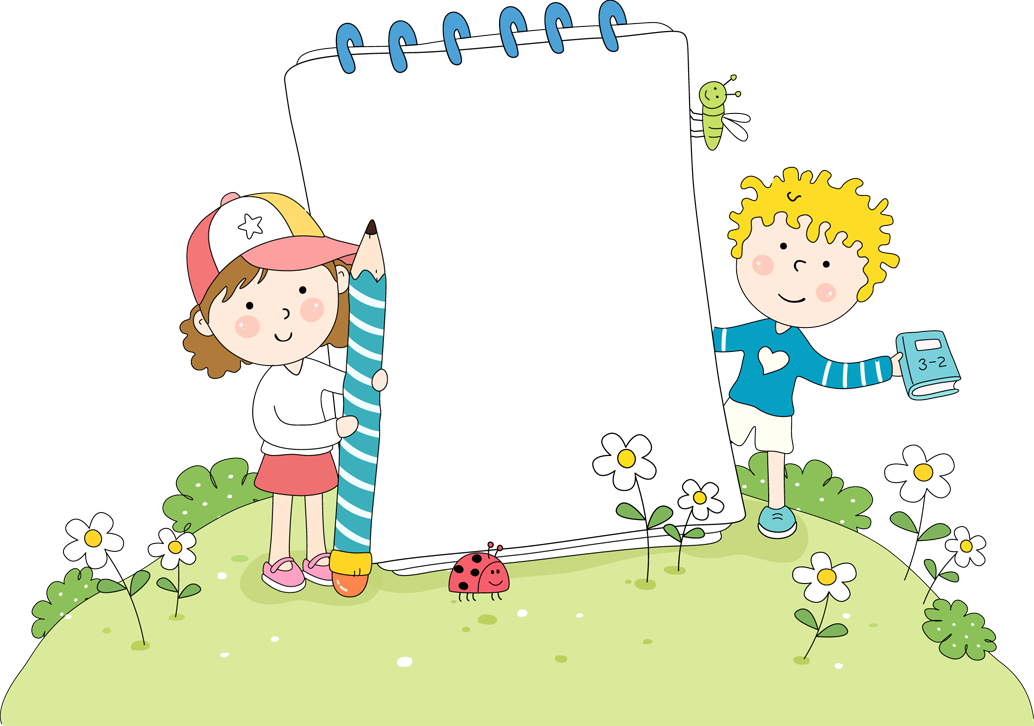 在此输入文字在此输入文字在此输入文字在此输入文字在此输入文字在此输入文字在此输入文字
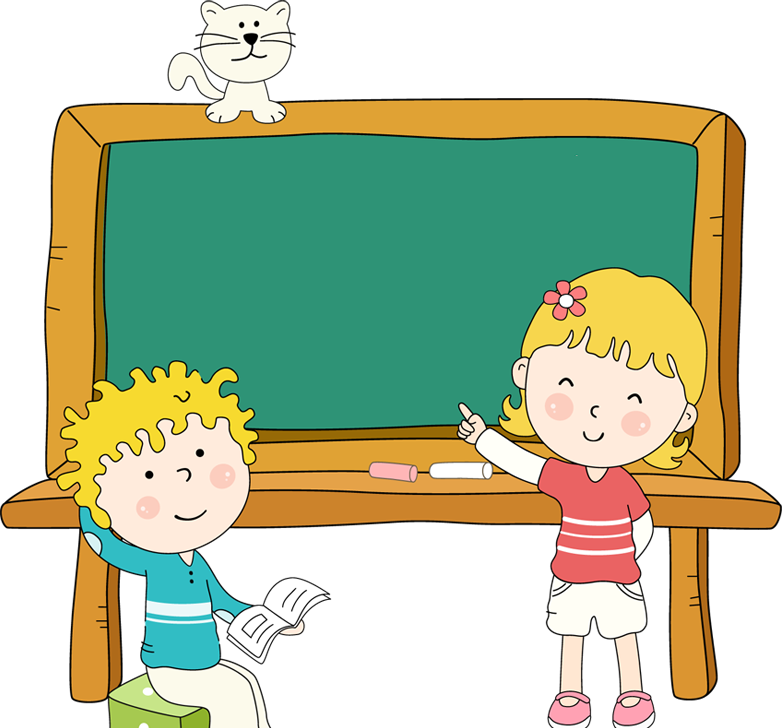 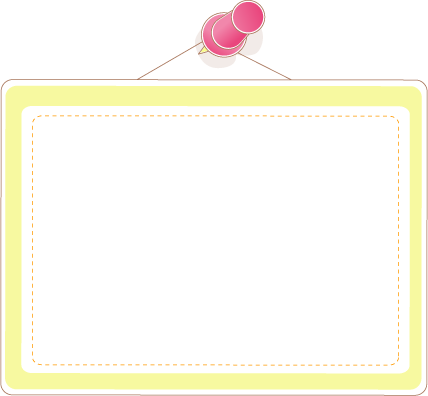 在此输入文字在此输入文字在此输入文字在此输入文字在此输入文字在此输入文字在此输入文字
在此输入文字在此输入文字在此输入文字在此输入文字在此输入文字在此输入文字在此输入文字
在此输入文字在此输入文字在此输入文字在此输入文字在此输入文字在此输入文字在此输入文字
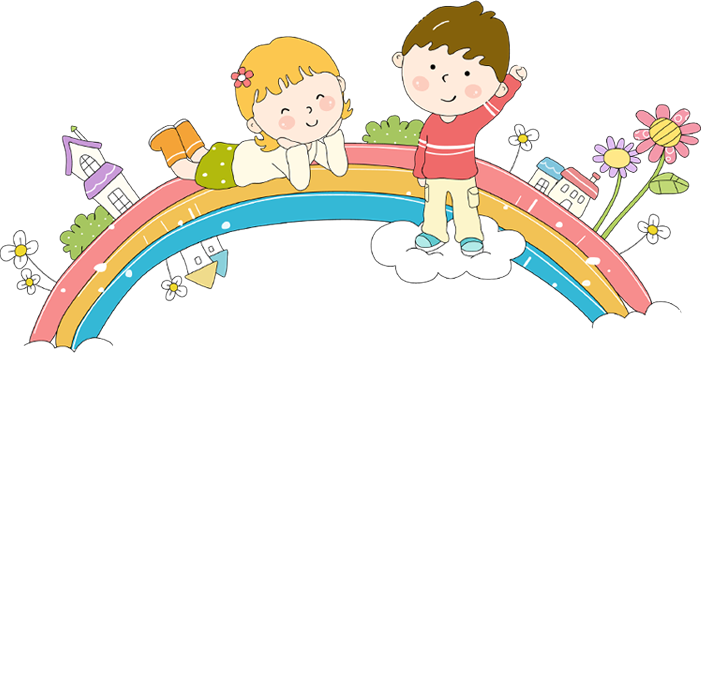 在此输入文字在此输入文字在此输入文字在此输入文字在此输入文字在此输入文字在此输入文字
在此输入文字在此输入文字在此输入文字在此输入文字在此输入文字在此输入文字在此输入文字
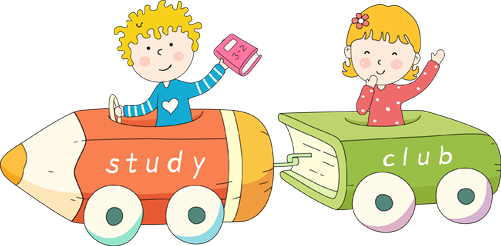 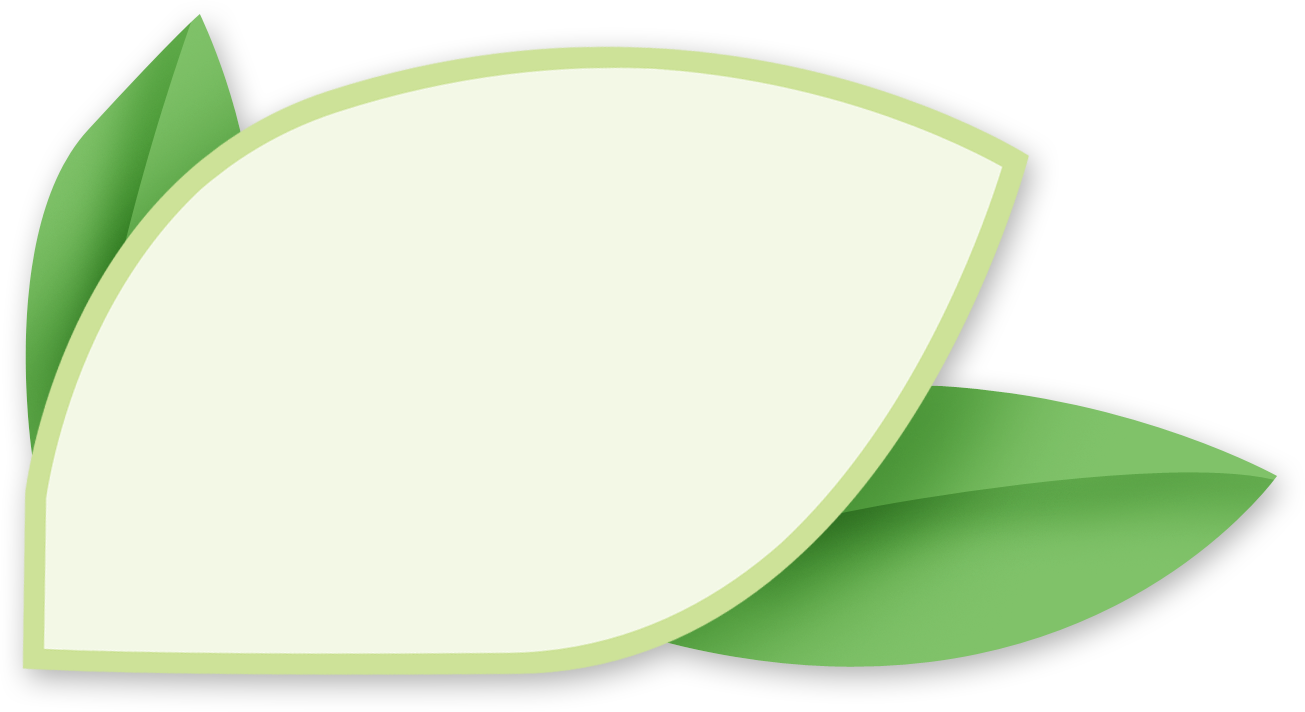 在此输入文字
在此输入文字在此输入文字在此输入文字在此输入文字在此输入文字在此输入文字在此输入文字在此输入文字在此输入文字在此输入文字
在此输入文字在此输入文字在此输入文字在此输入文字在此输入文字在此输入文字在此输入文字在此输入文字在此输入文字在此输入文字
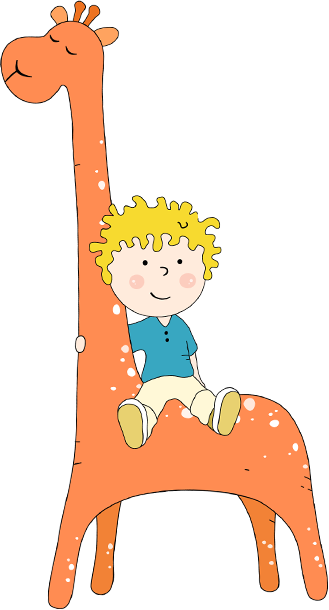 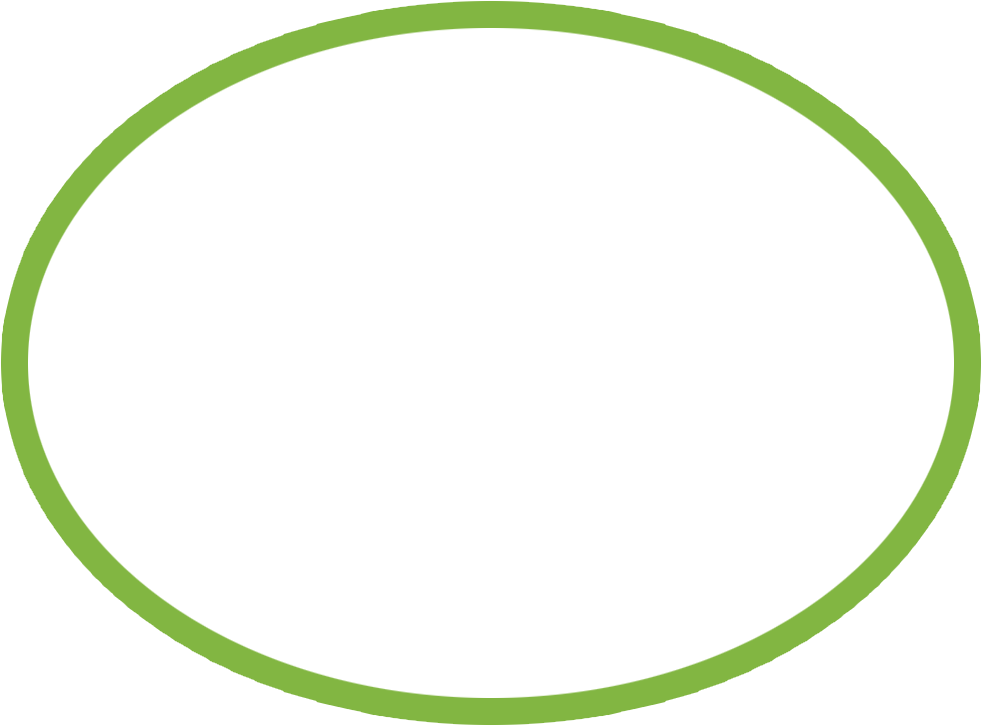 在此输入文字
在此输入文字在此输入文字在此输入文字在此输入文字在此输入文字在此输入文字在此输入文字在此输入文字在此输入文字在此输入文字
在此输入文字在此输入文字在此输入文字在此输入文字在此输入文字在此输入文字在此输入文字在此输入文字在此输入文字在此输入文字
在此输入文字在此输入文字在此输入文字在此输入文字在此输入文字在此输入文字在此输入文字在此输入文字在此输入文字在此输入文字
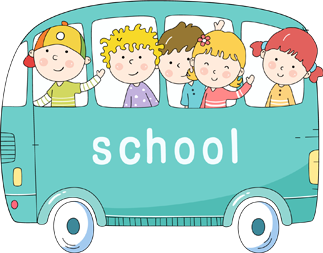 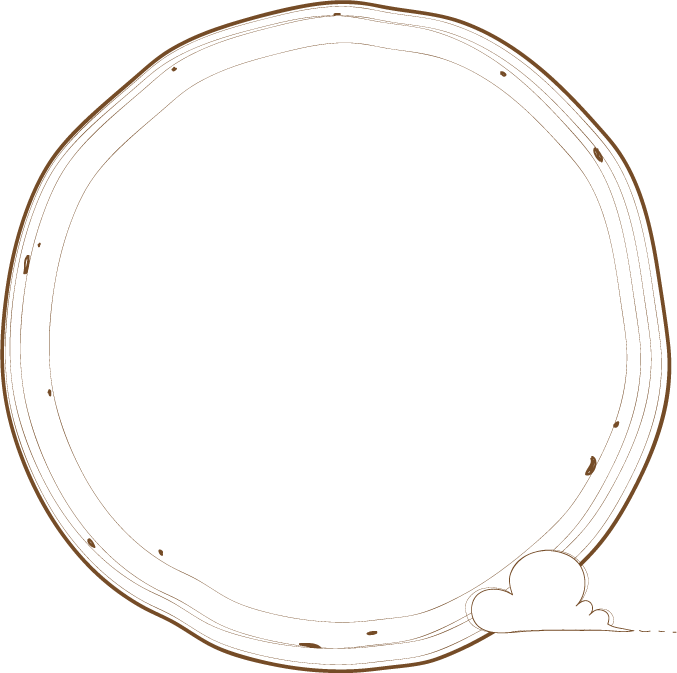 在此输入文字
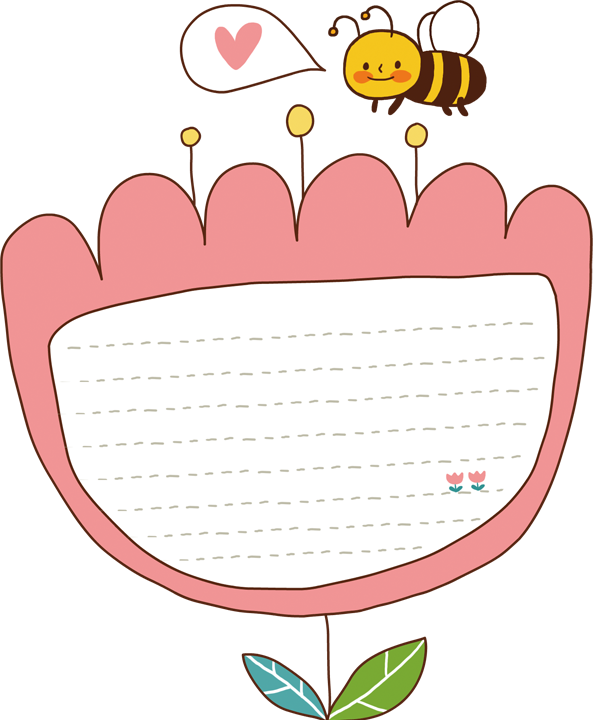 在此输入文字在此输入文字在此输入文字在此输入文字在此输入文字在此输入文字在此输入文字在此输入文字在此输入文字
在此输入文字在此输入文字在此输入文字在此输入文字在此输入文字在此输入文字在此输入文字在此输入文字在此输入文字
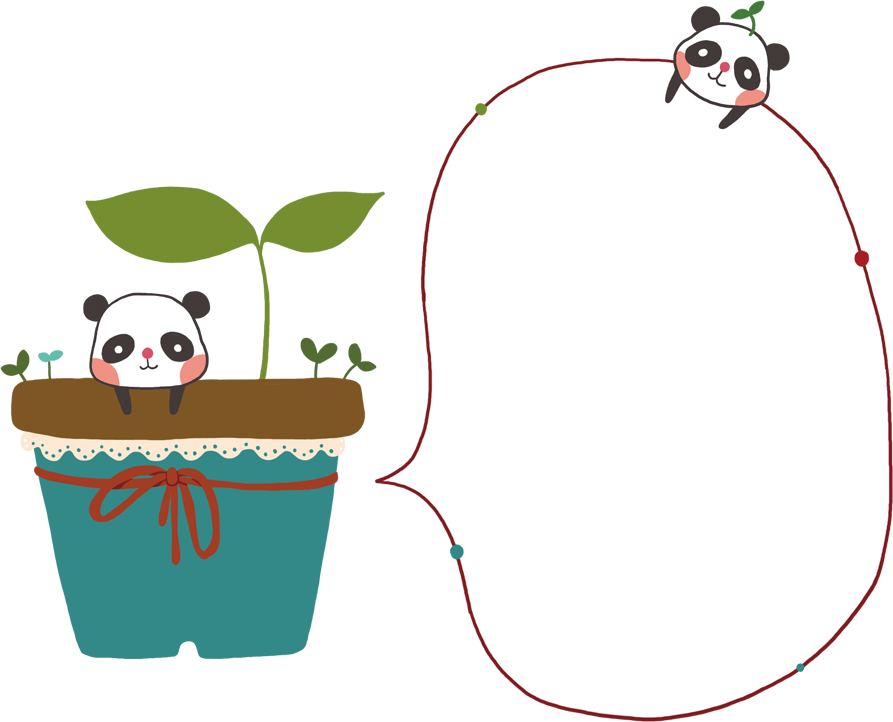 点击输入文本内容点击输入文本内容点击输入文本内容点击输入文本内容点击输入文本内容点击输入文本内容点击输入文本内容点击输入文本内容点击输入文本内容点击输入文本内容点击输入文本内容点击输入文本内容点击输入文本内容点击输入文本内容
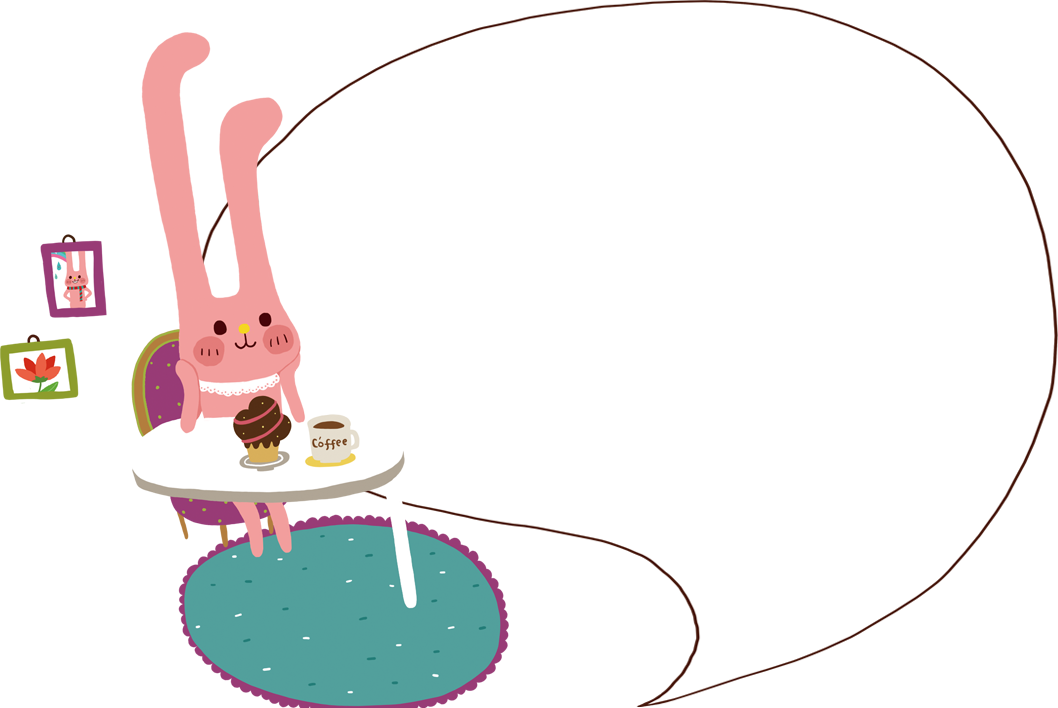 点击输入文本内容点击输入文本内容点击输入文本内容点击输入文本内容点击输入文本内容点击输入文本内容点击输入文本内容点击输入文本内容点击输入文本内容点击输入文本内容点击输入文本内容点击输入文本内容点击输入文本内容点击输入文本内容
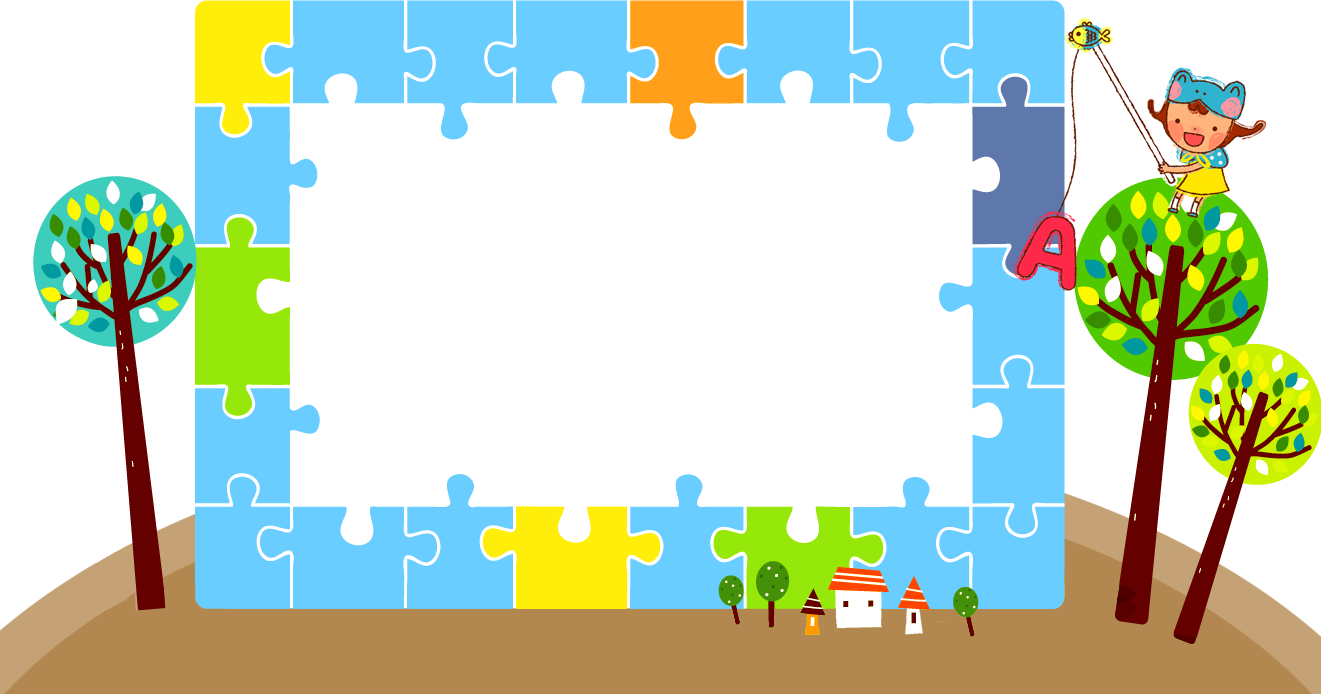 点击输入文本内容点击输入文本内容点击输入文本内容点击输入文本内容点击输入文本内容点击输入文本内容点击输入文本内容点击输入文本内容点击输入文本内容点击输入文本内容点击输入文本内容点击输入文本内容点击输入文本内容点击输入文本内容
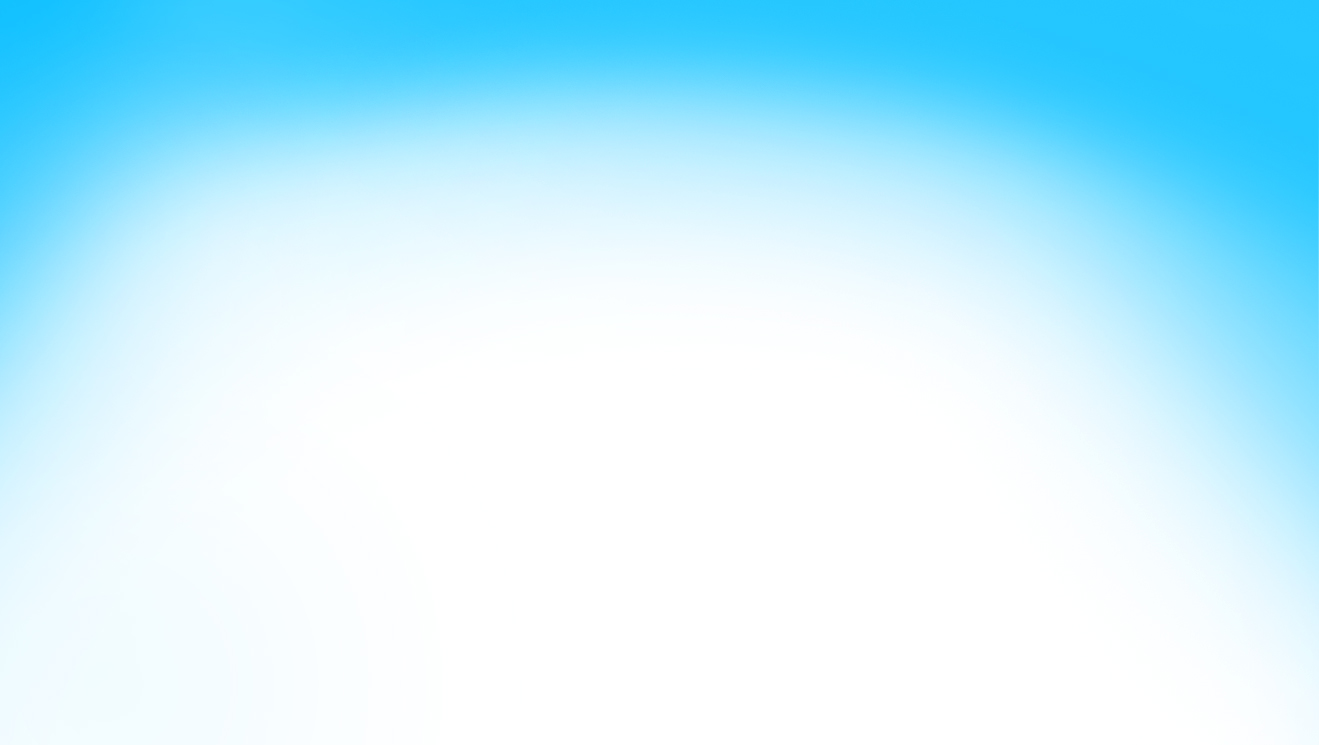 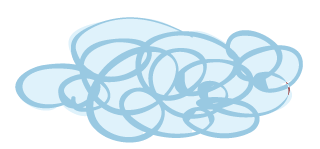 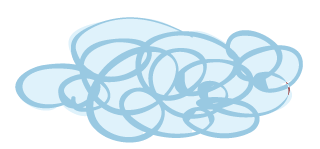 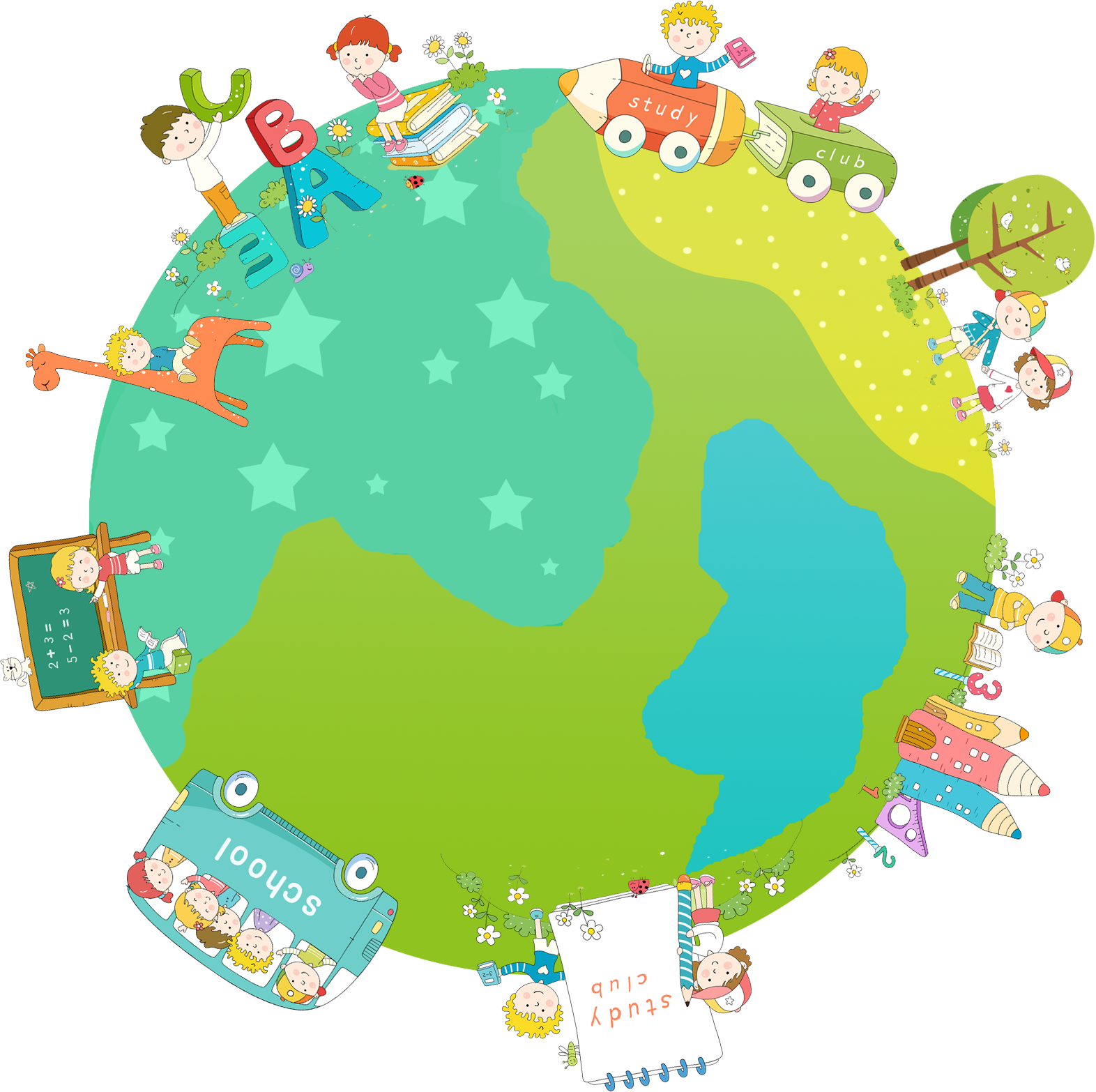 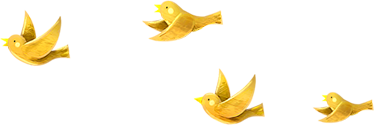 谢谢观看